Государственное опытное лесохозяйственное учреждение «Вилейский опытный лесхоз»ПРЕДОСТАВЛЯЕМЫЕ УСЛУГИ ОХОТНИЧЬИМ КОМПЛЕКСОМ «ДОМАНОВО» И ОХОТНИЧЬИМ ХОЗЯЙСТВОМ2020 год
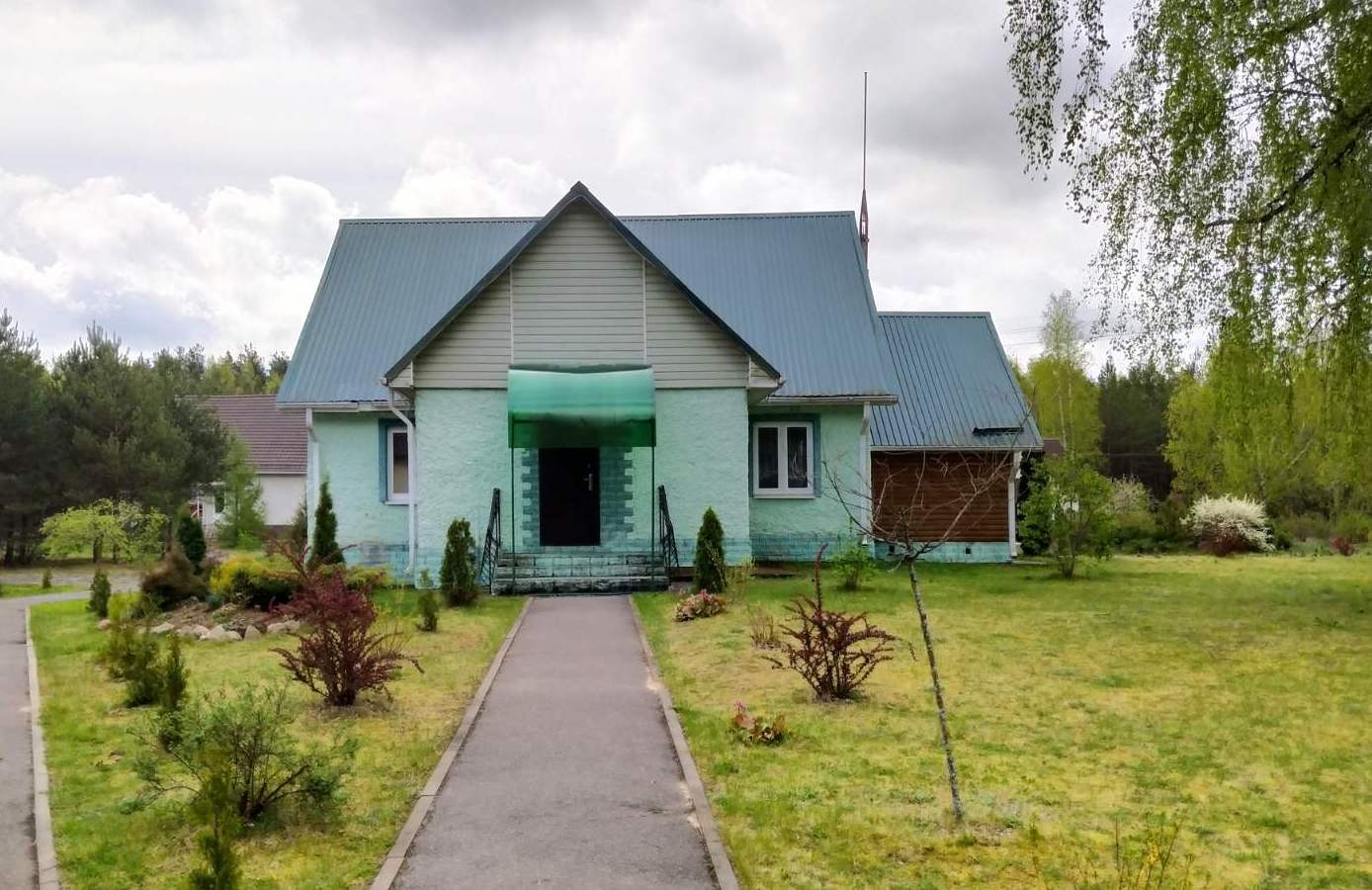 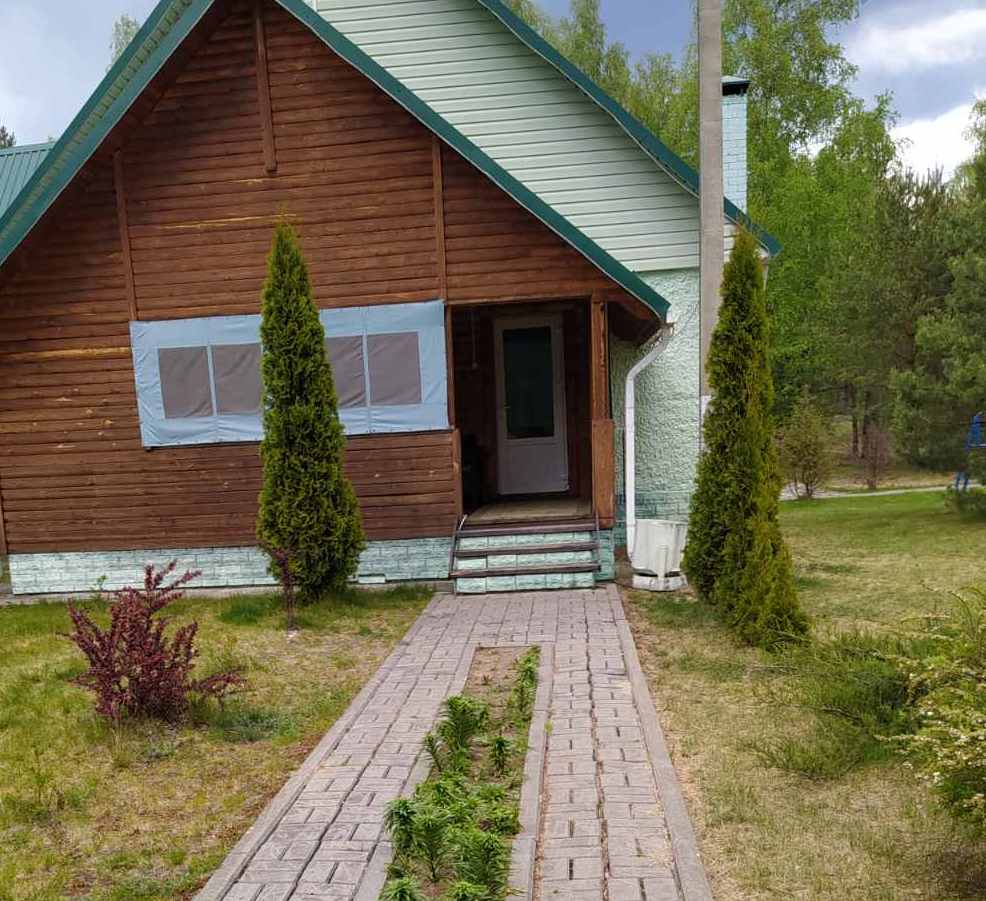 Домик №1
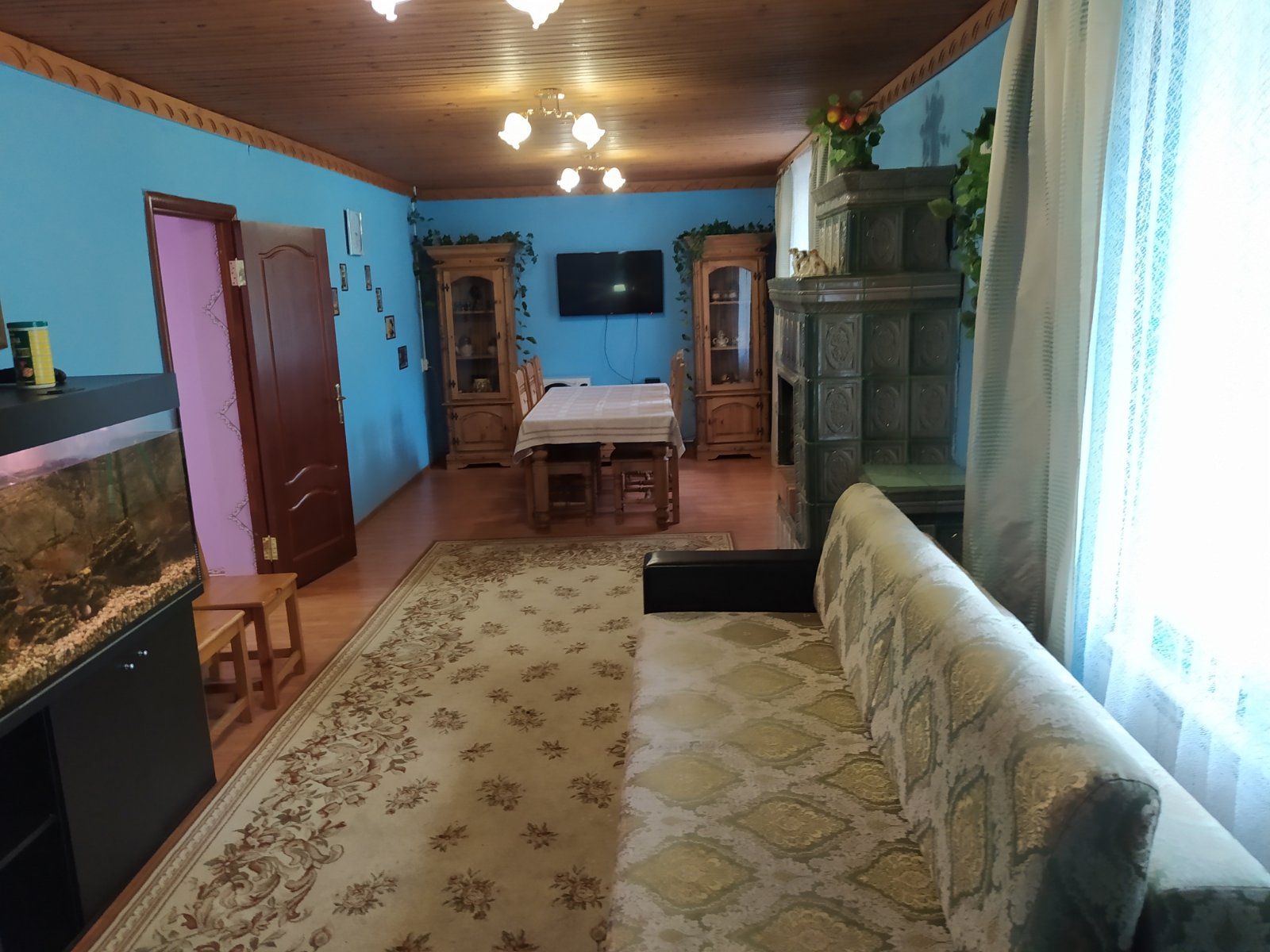 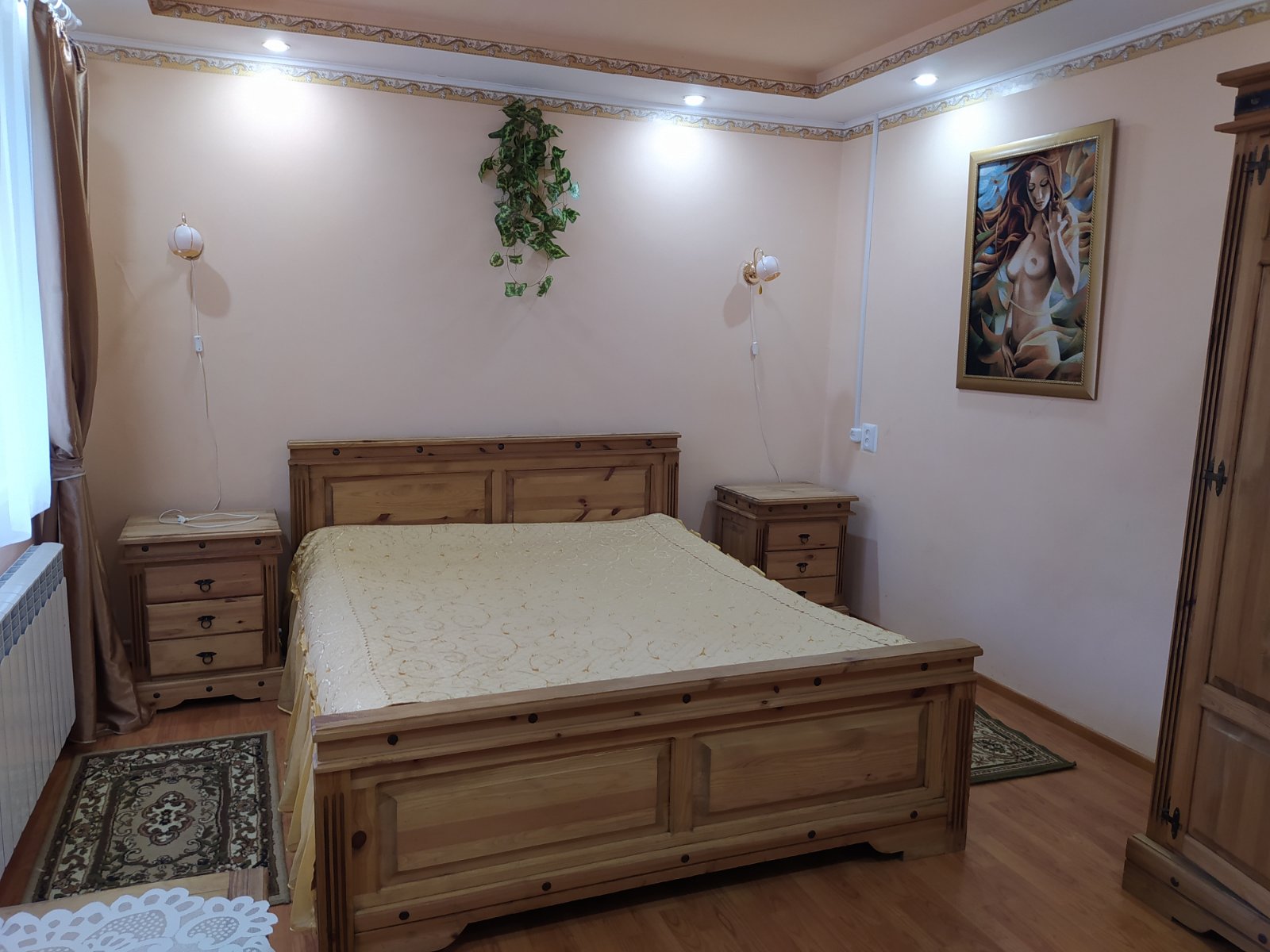 Домик №1
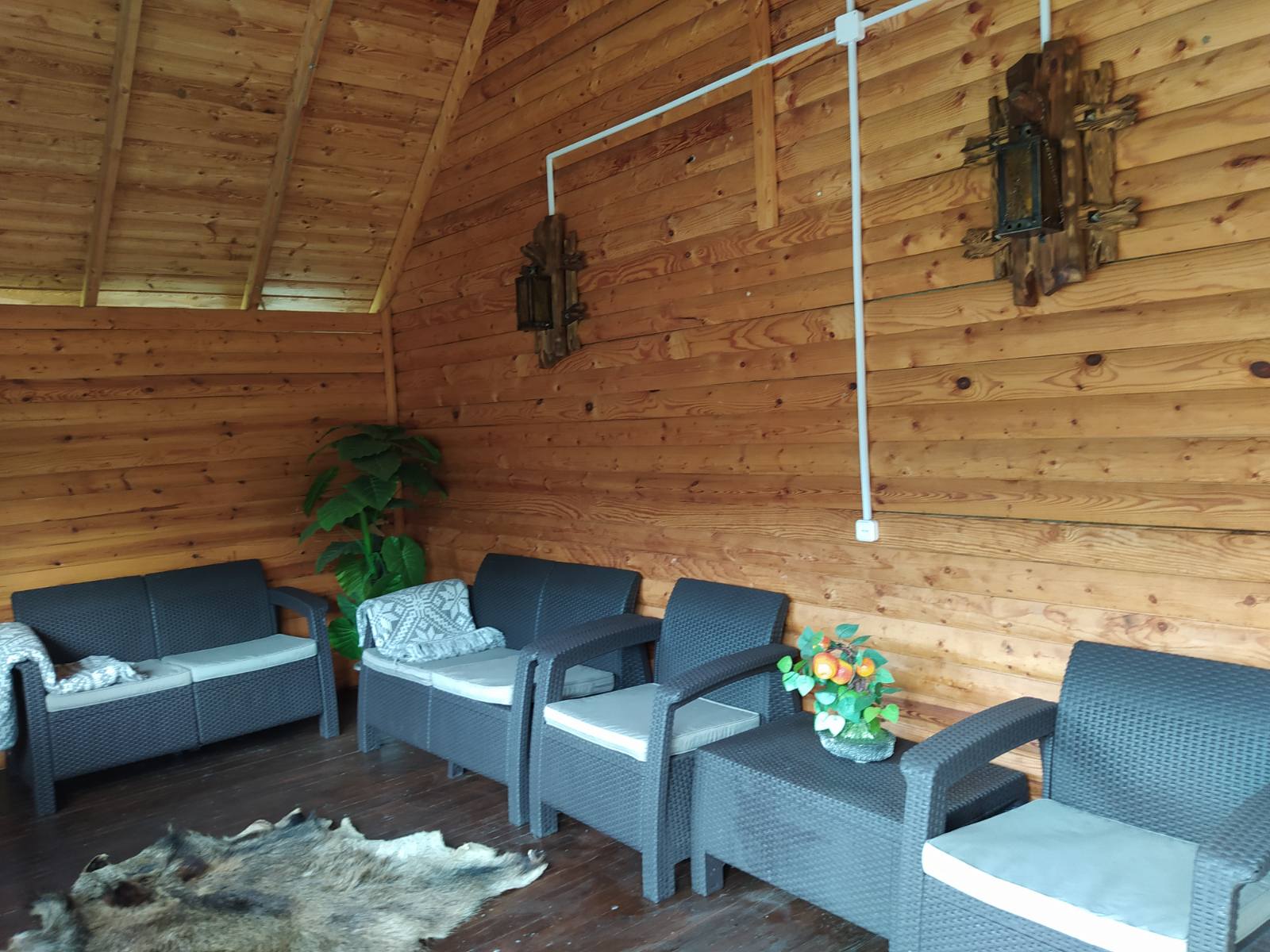 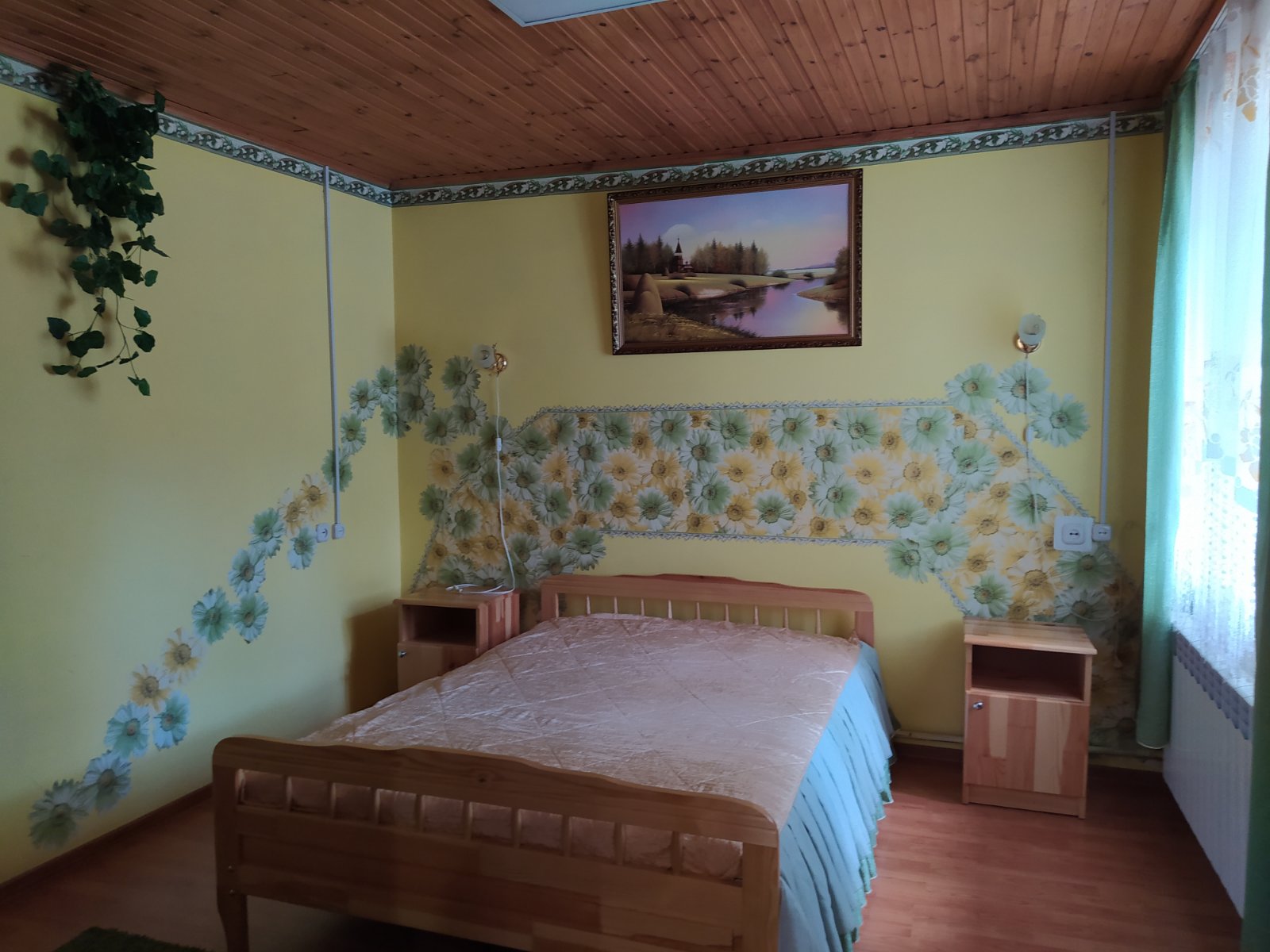 Домик №1
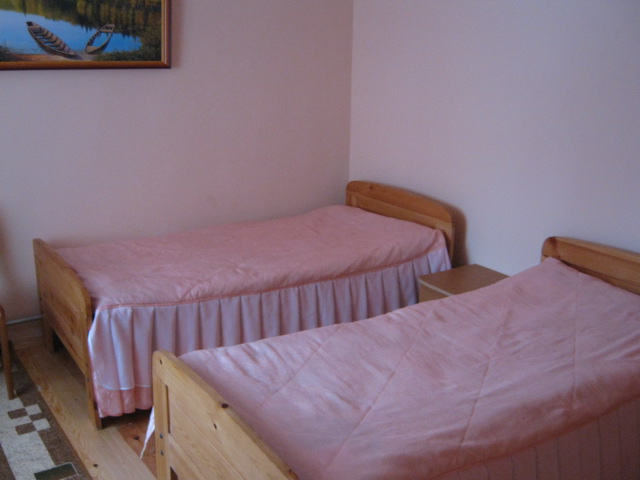 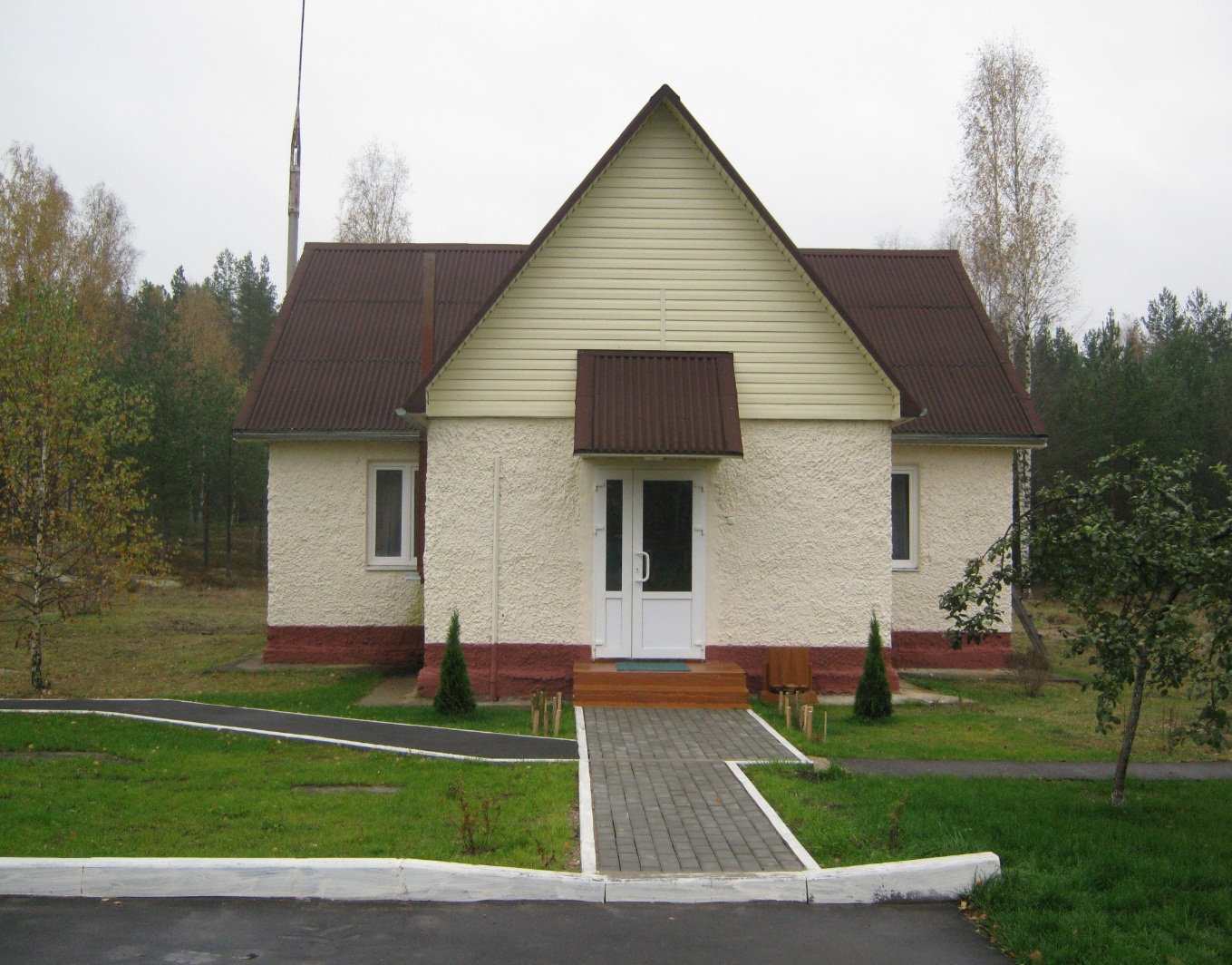 Домик №2
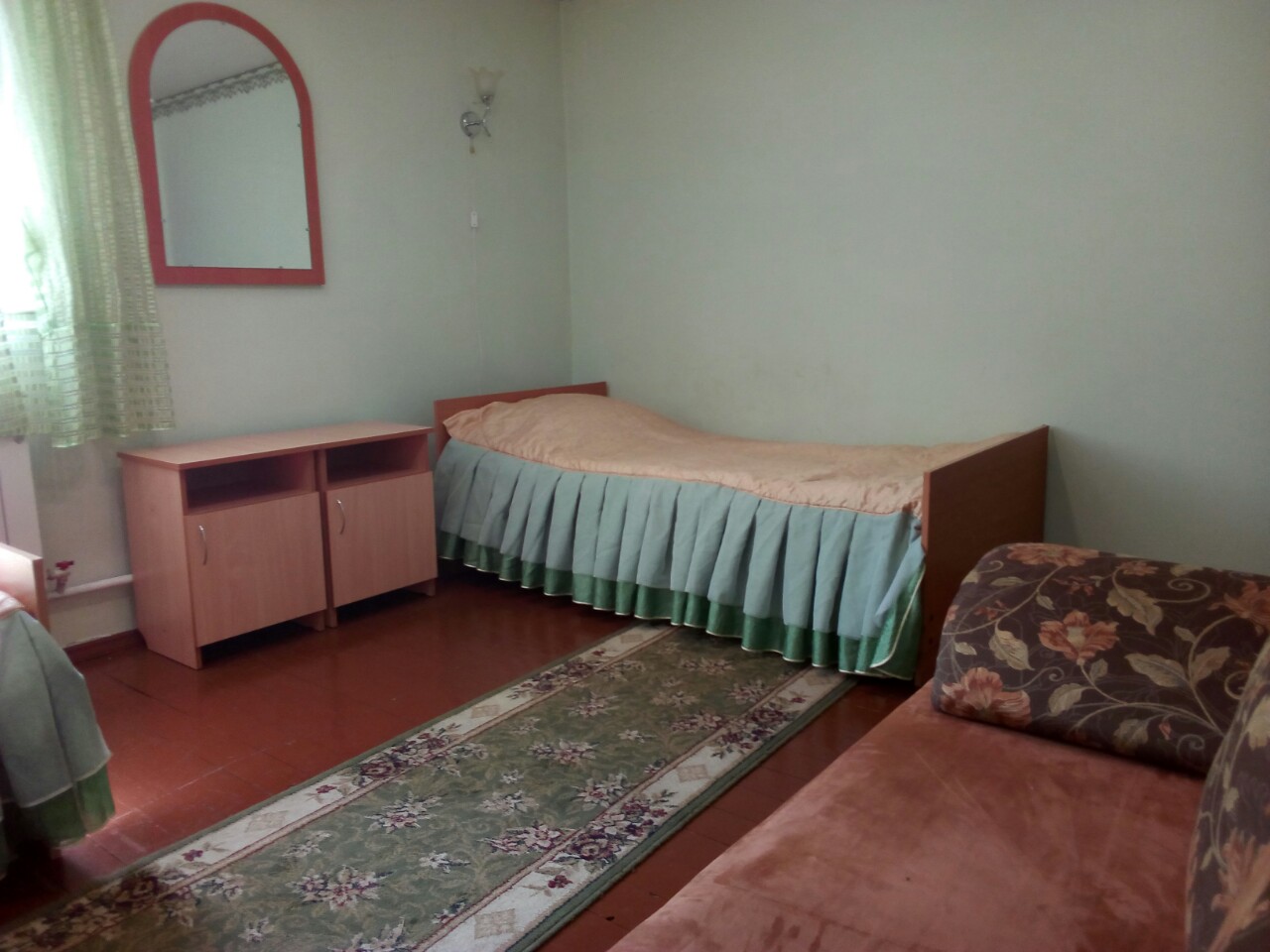 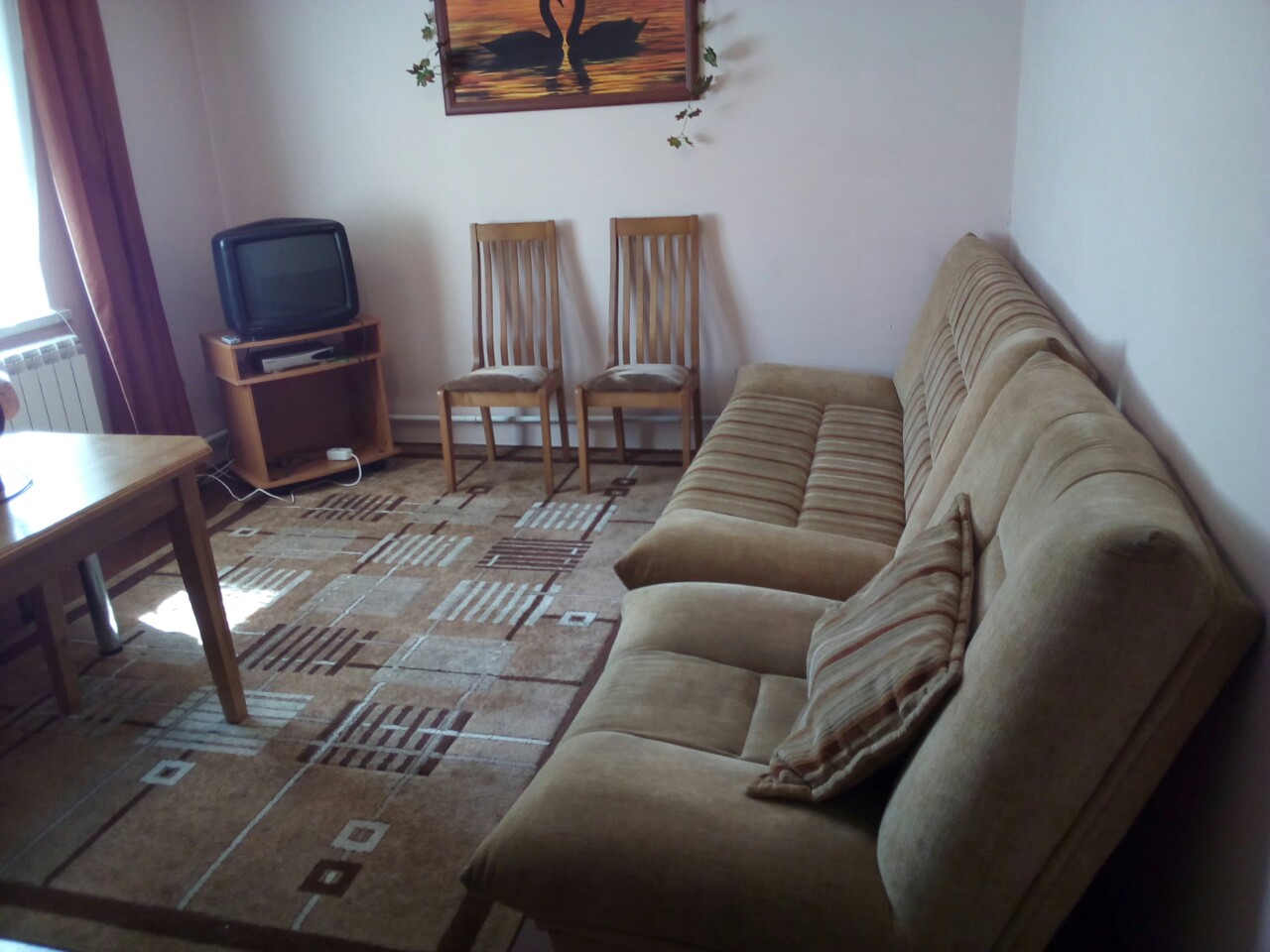 Домик №2
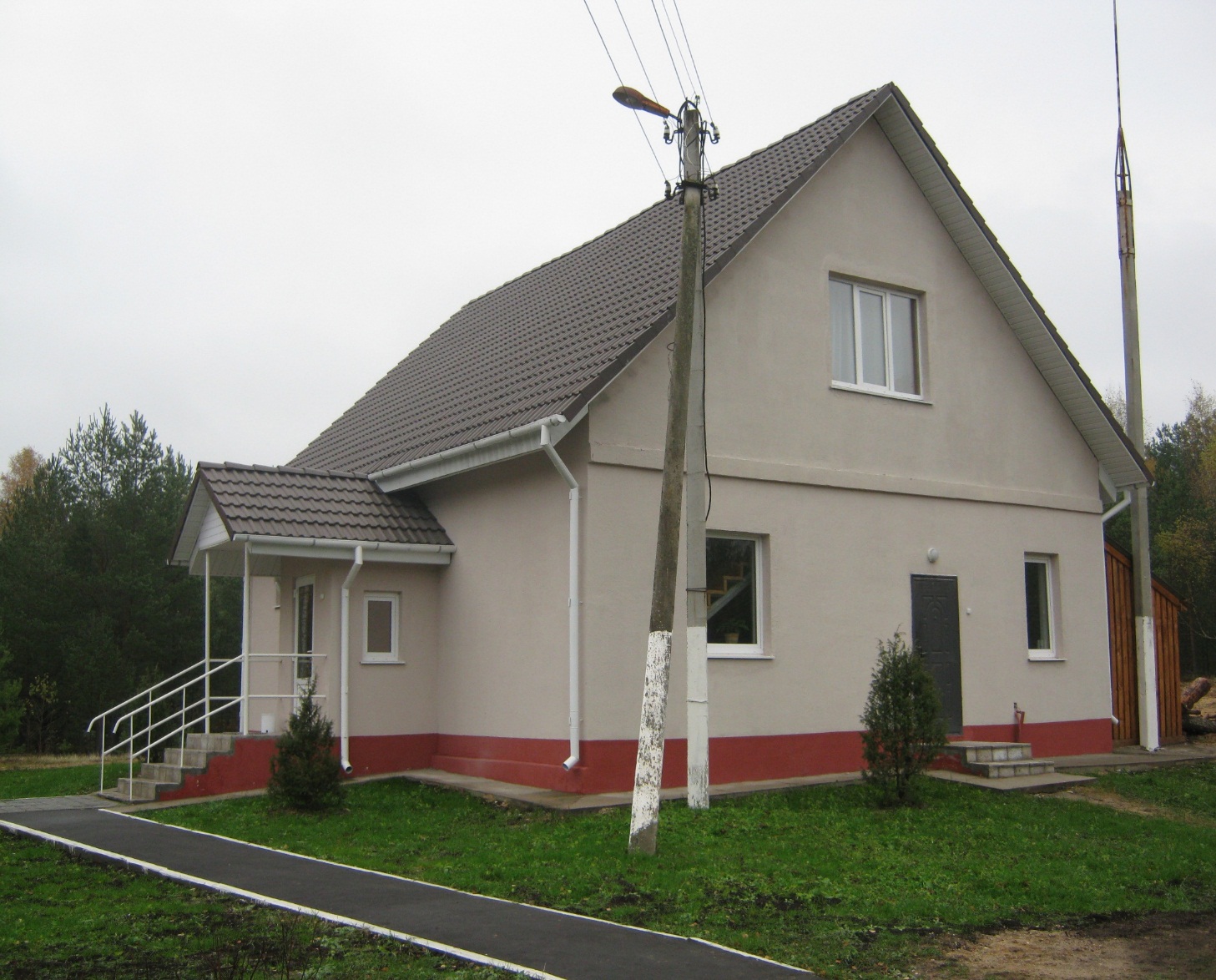 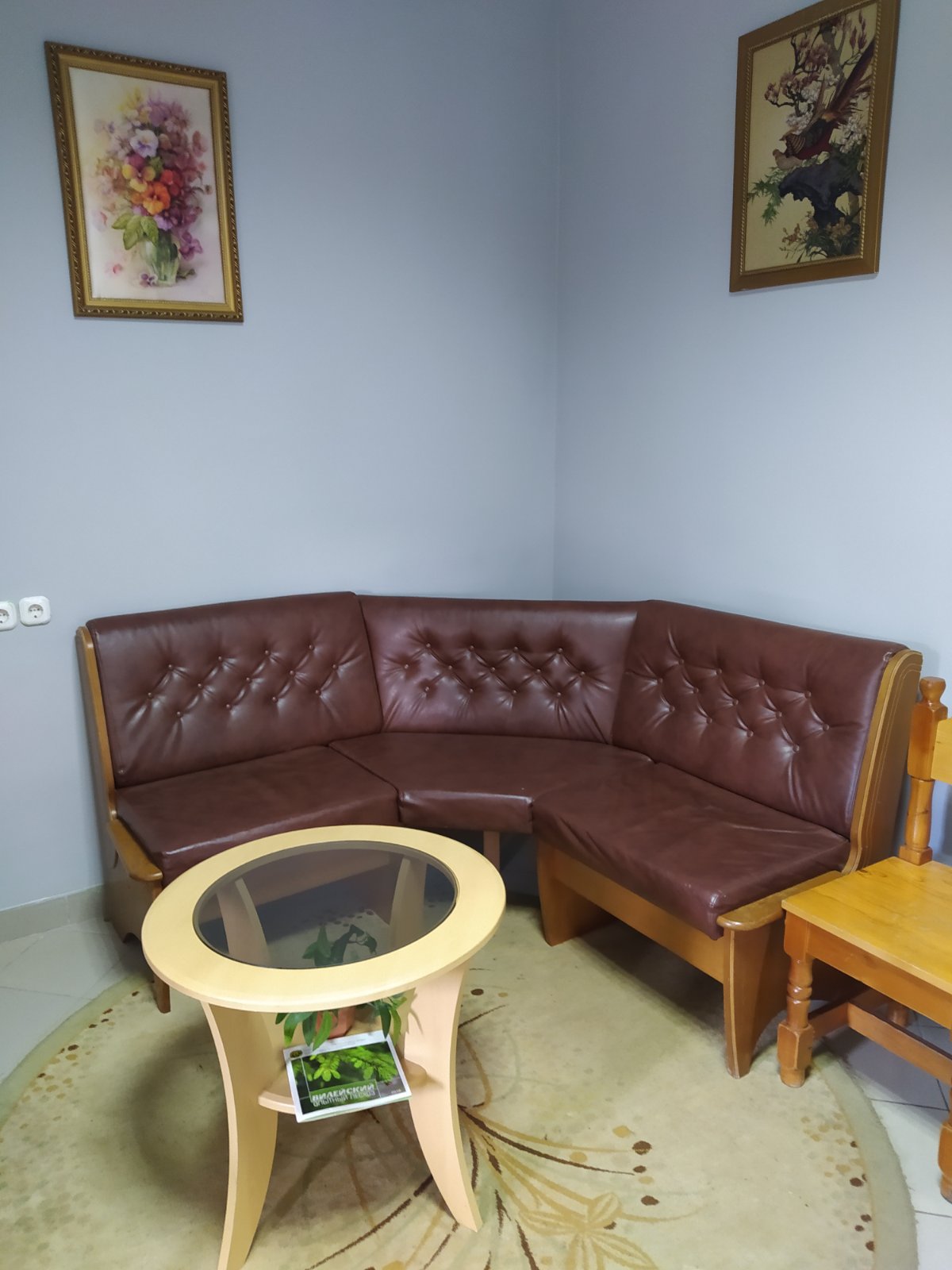 Домик №3 (баня с бассейном)
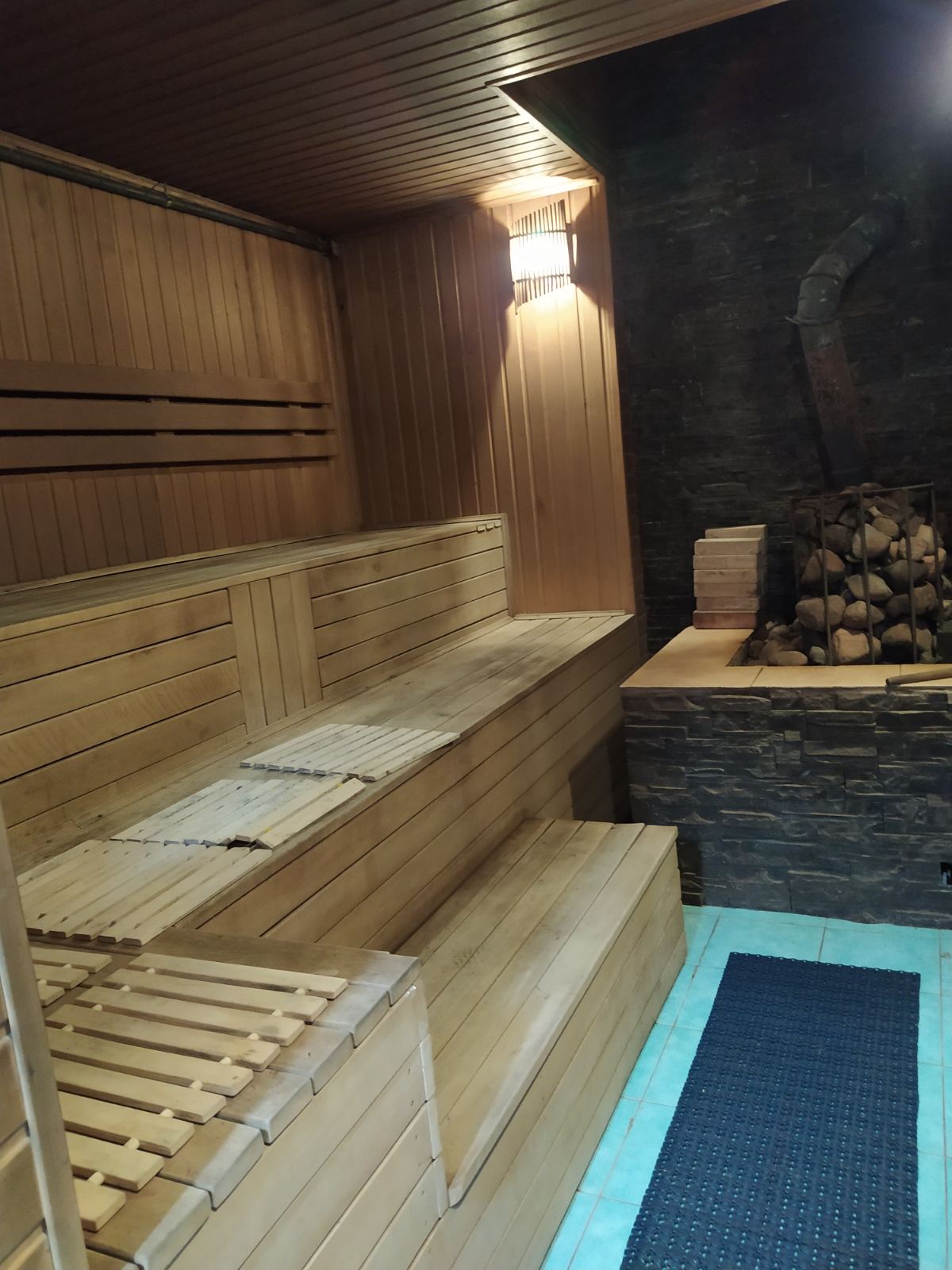 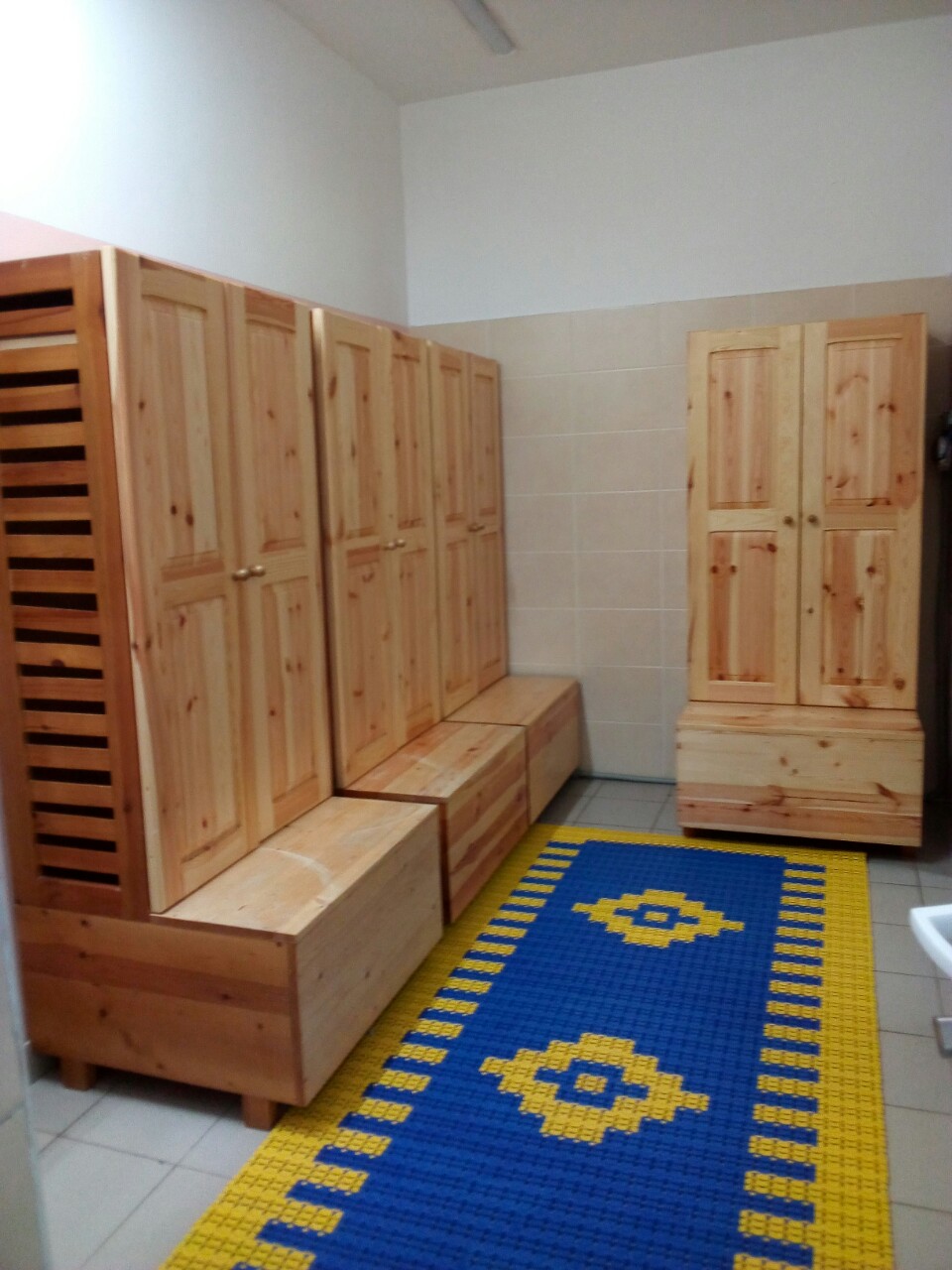 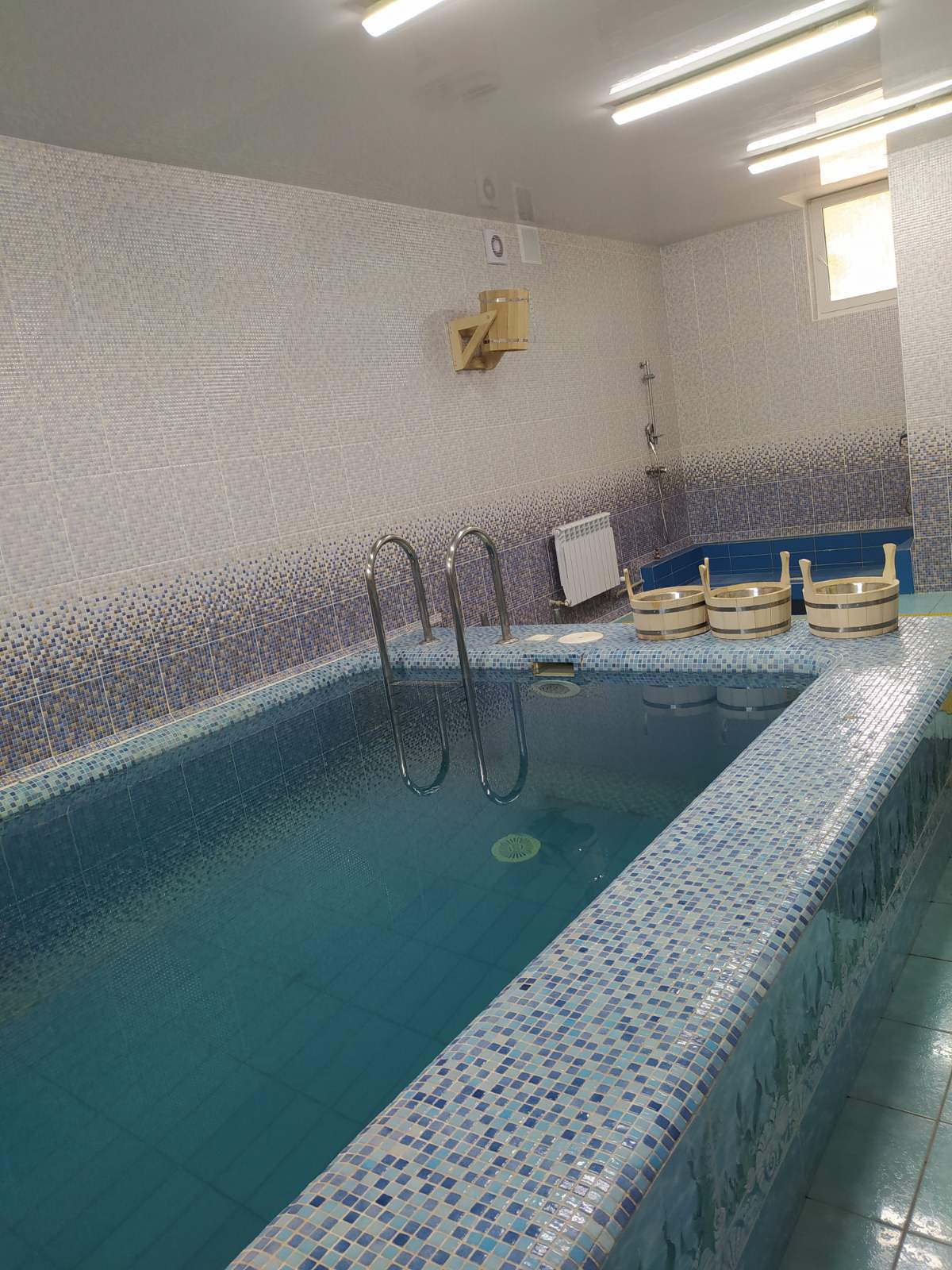 Домик №3 (баня с бассейном)
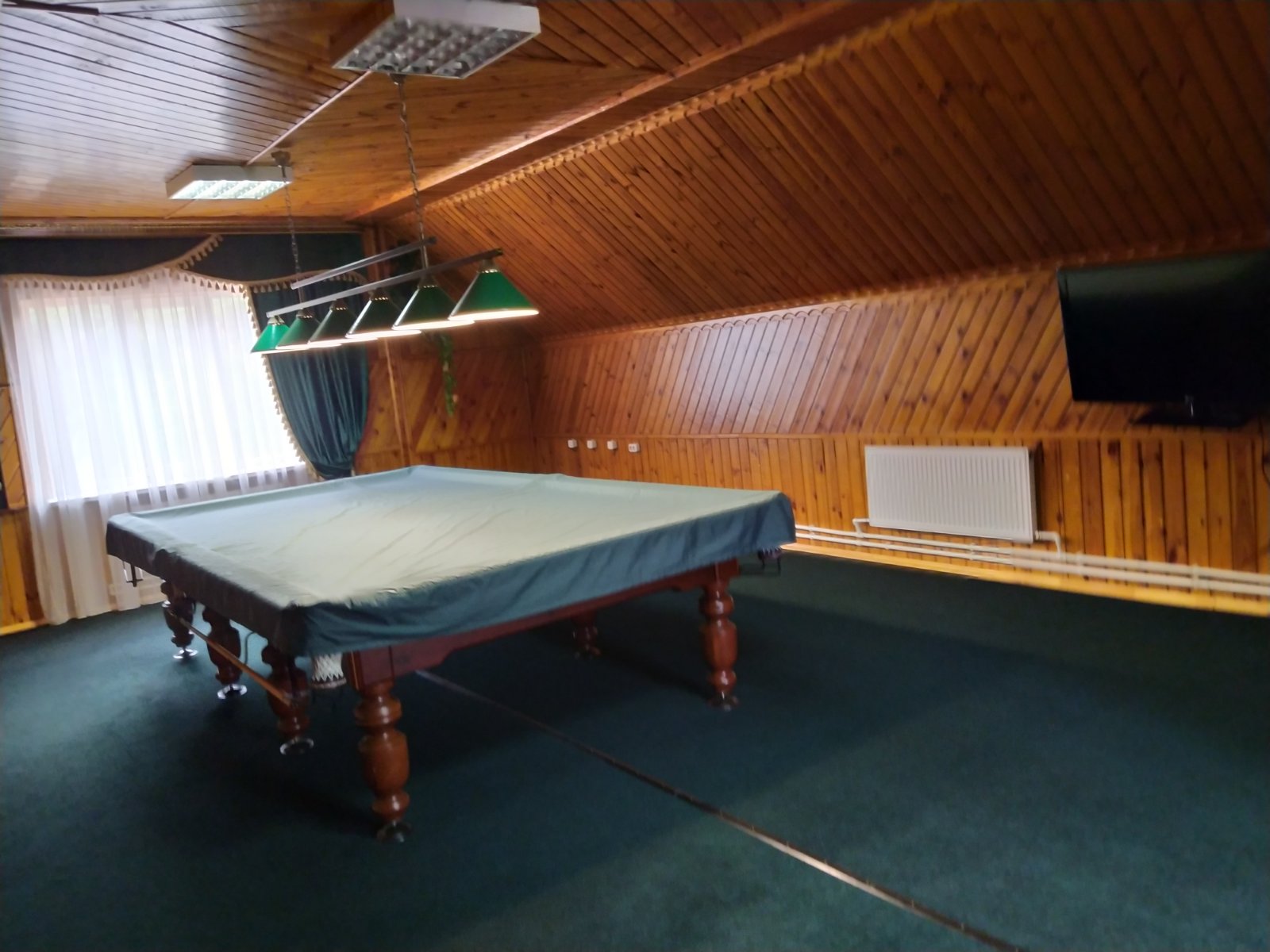 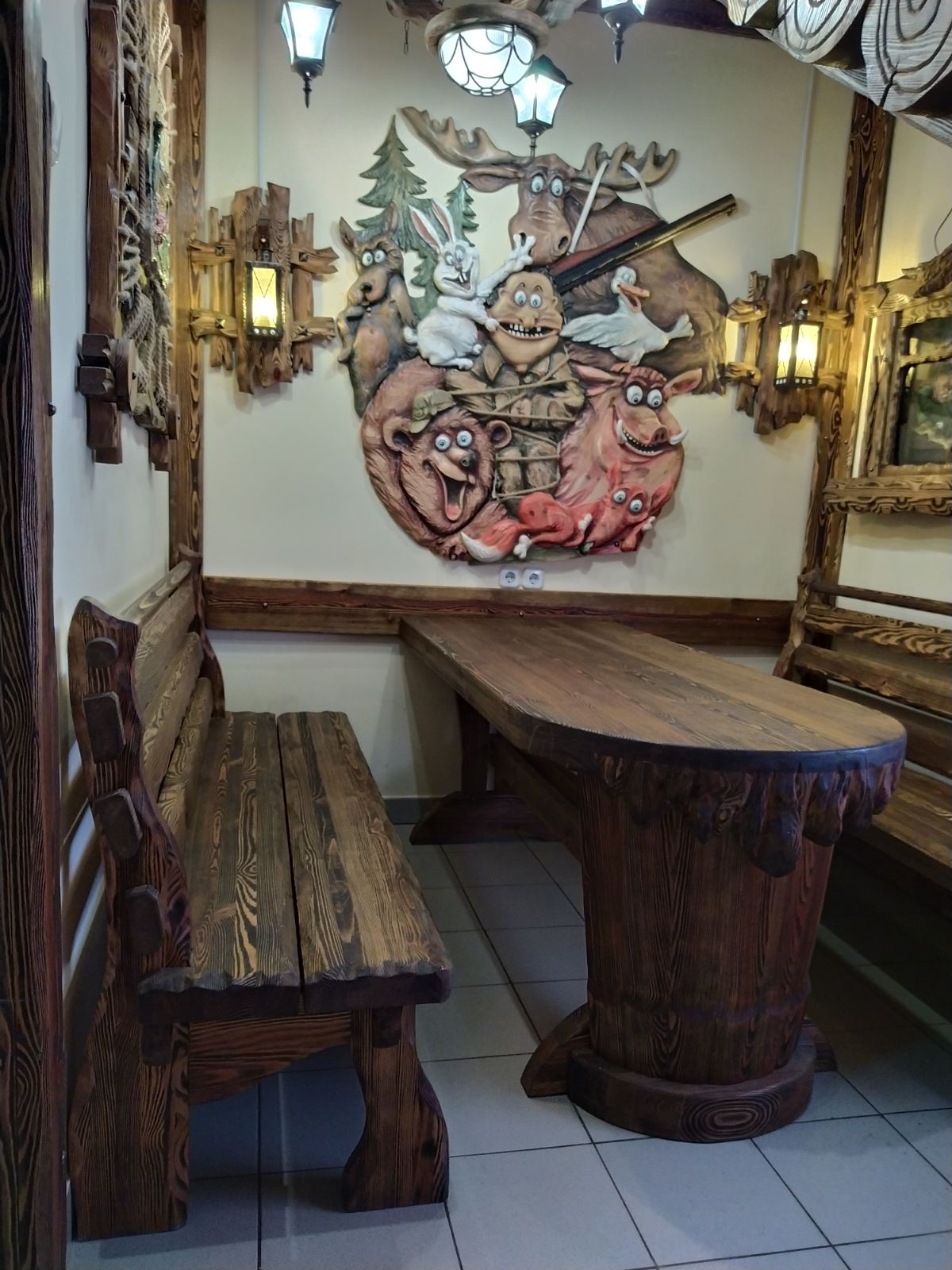 Домик №3 (бильярд и зона отдыха)
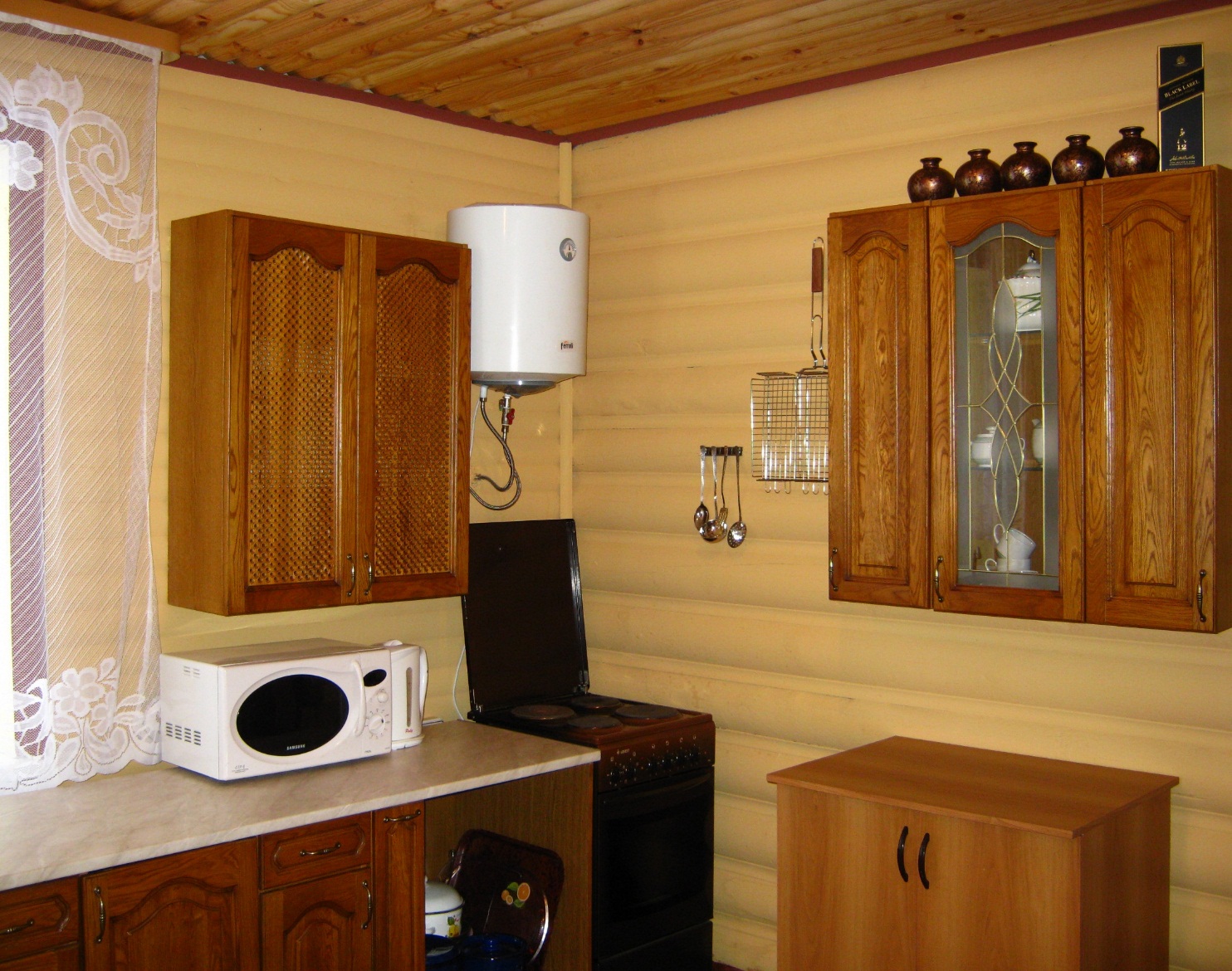 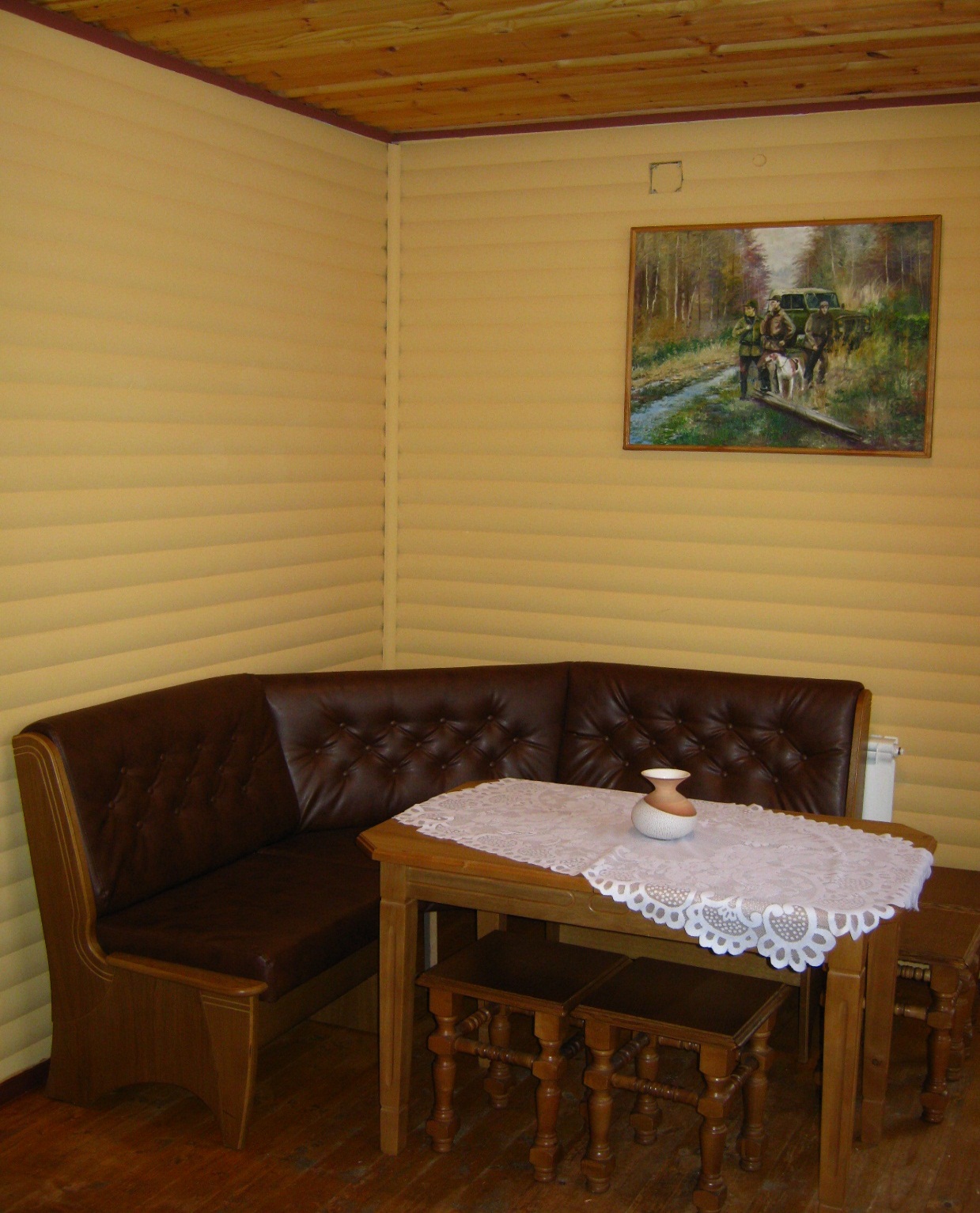 Домик №4 (кухня)
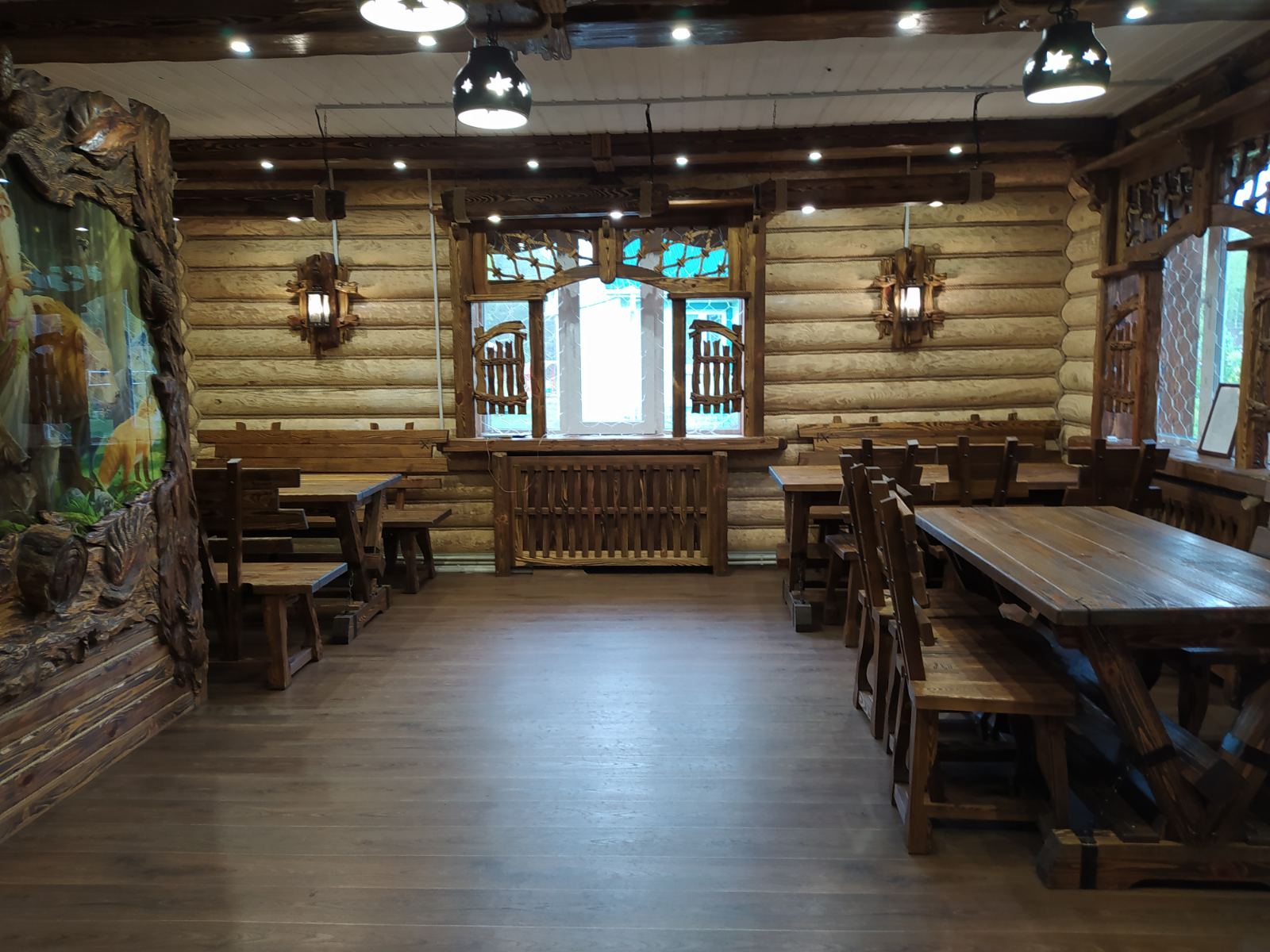 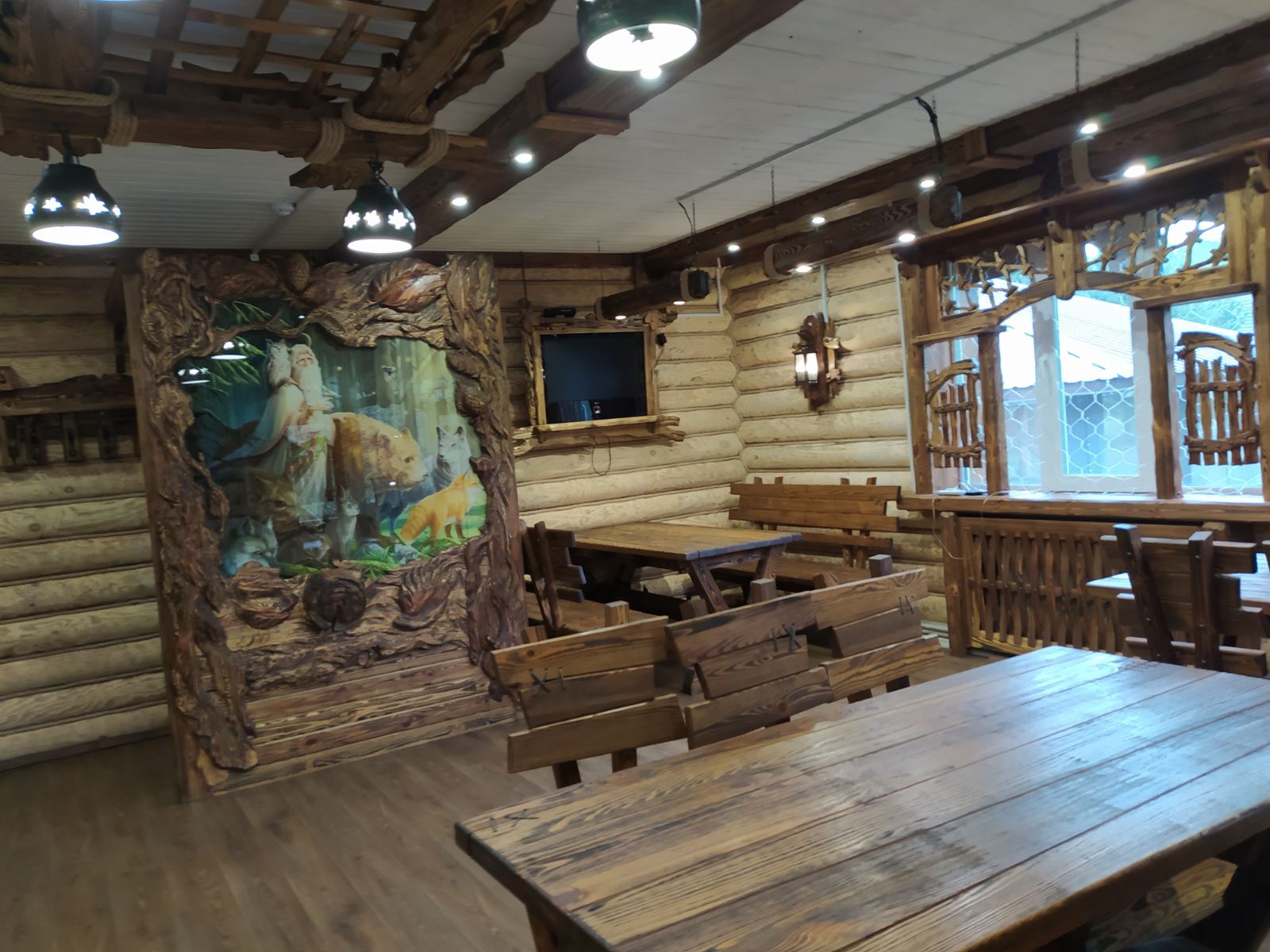 Домик №4 (столовая)
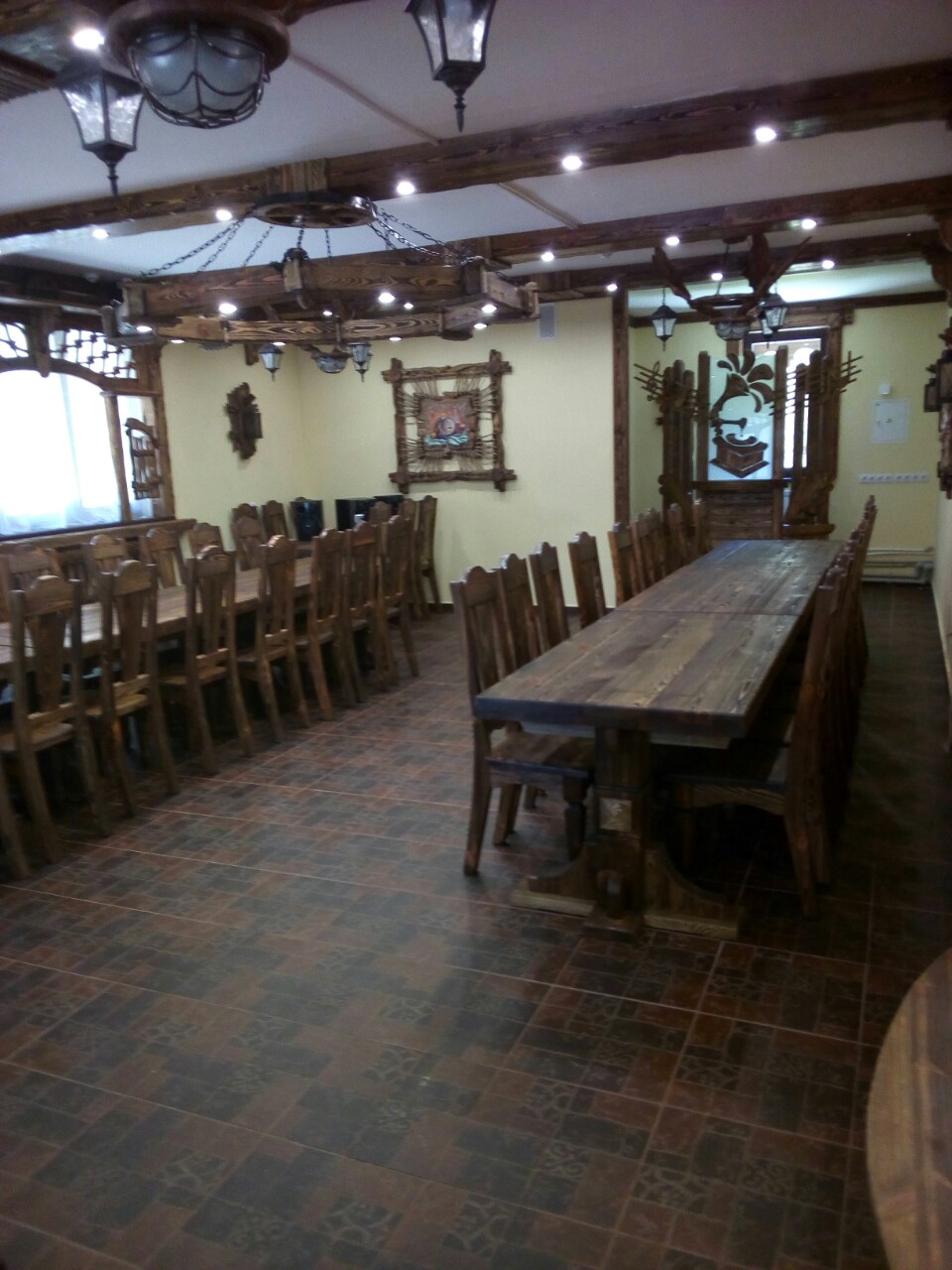 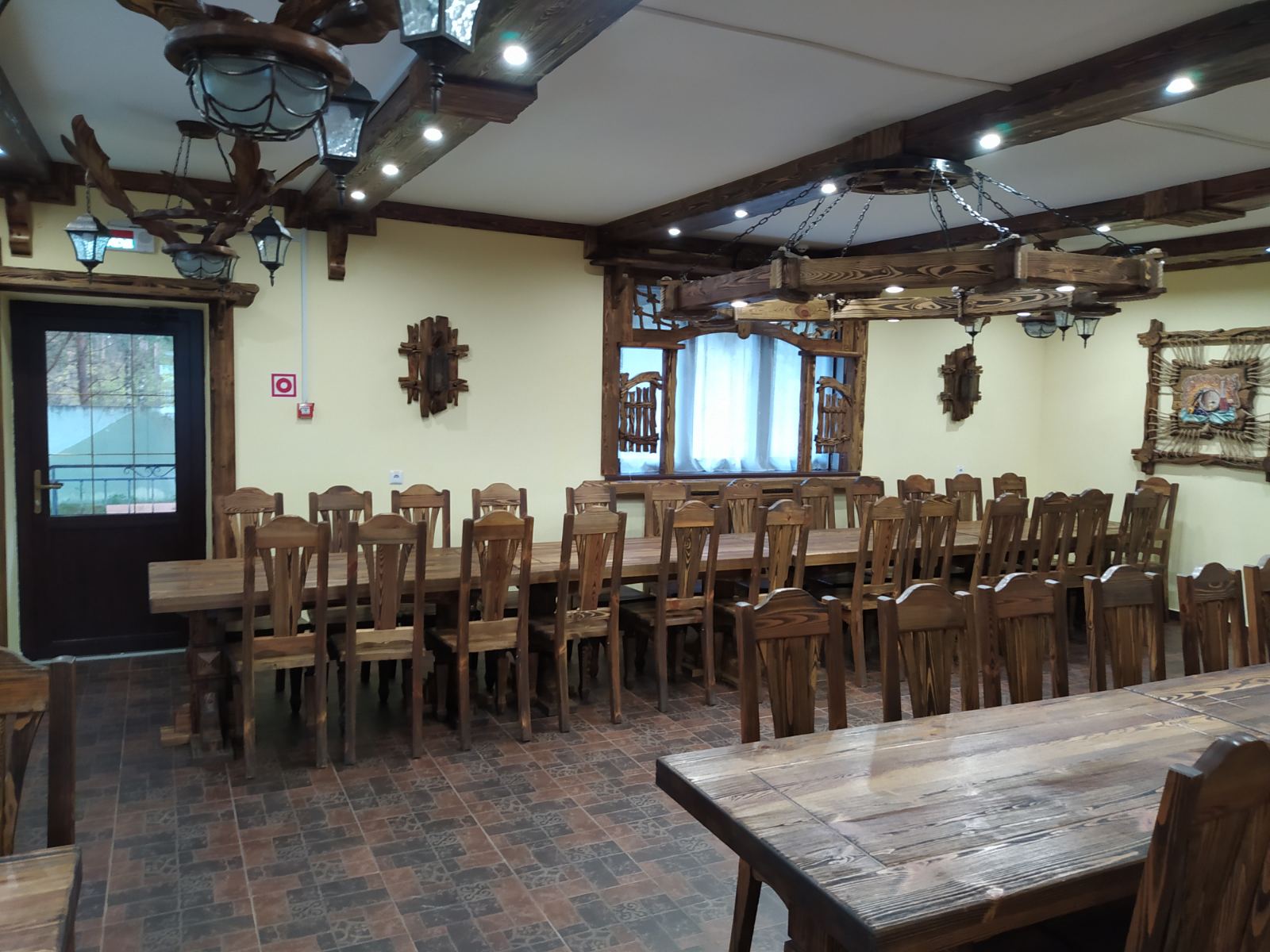 Домик №4 (банкетный зал)
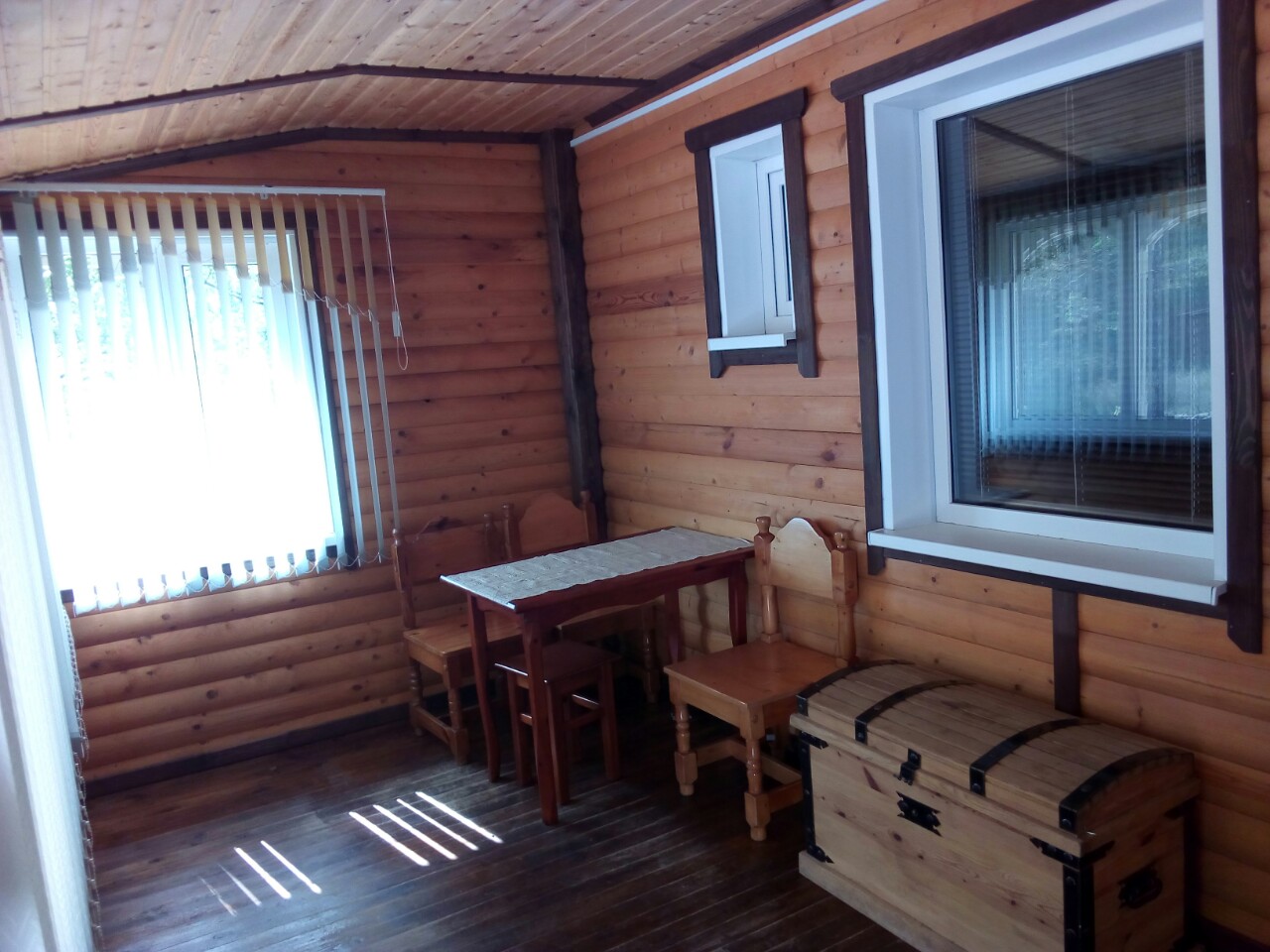 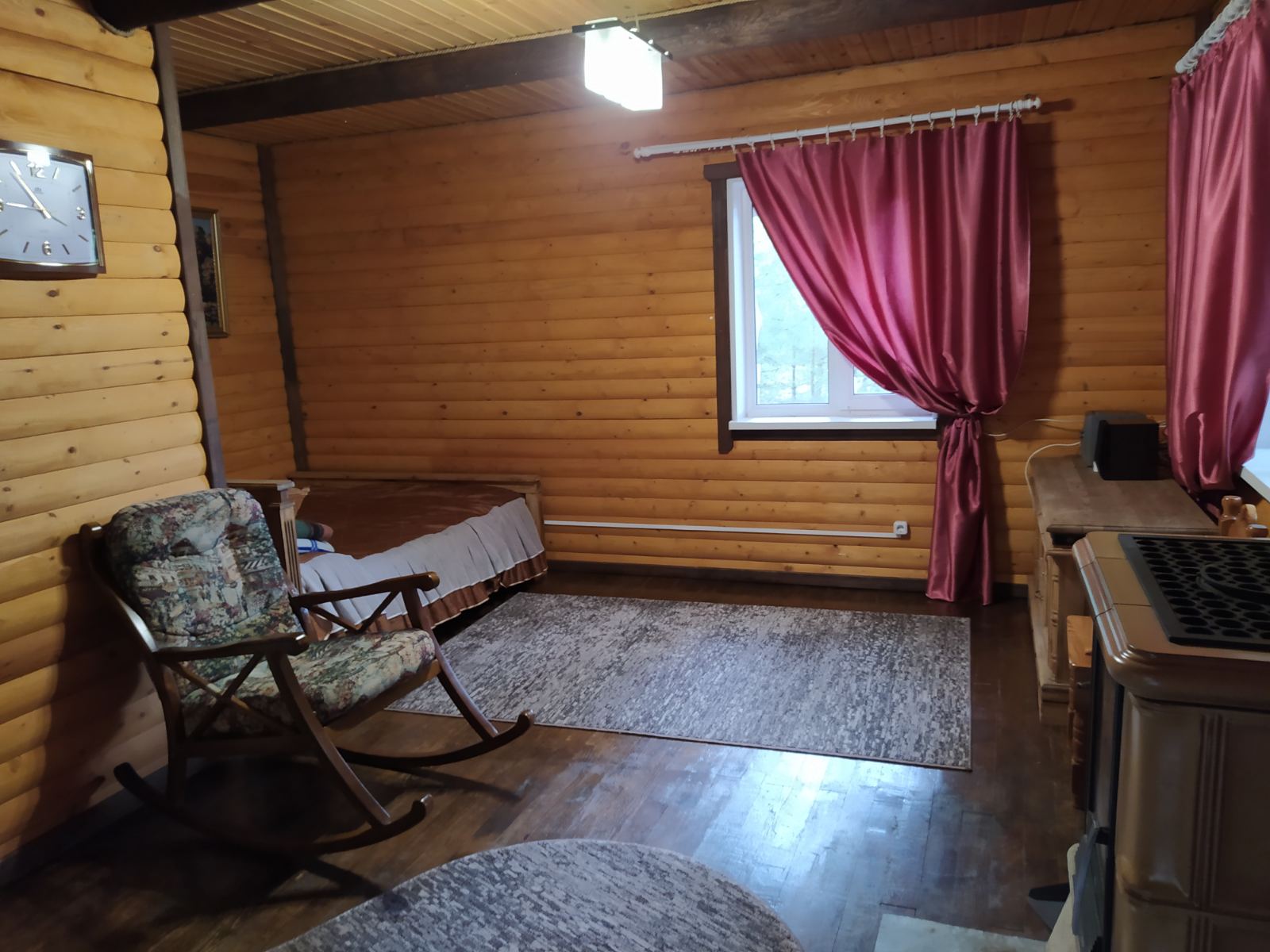 Домик №5
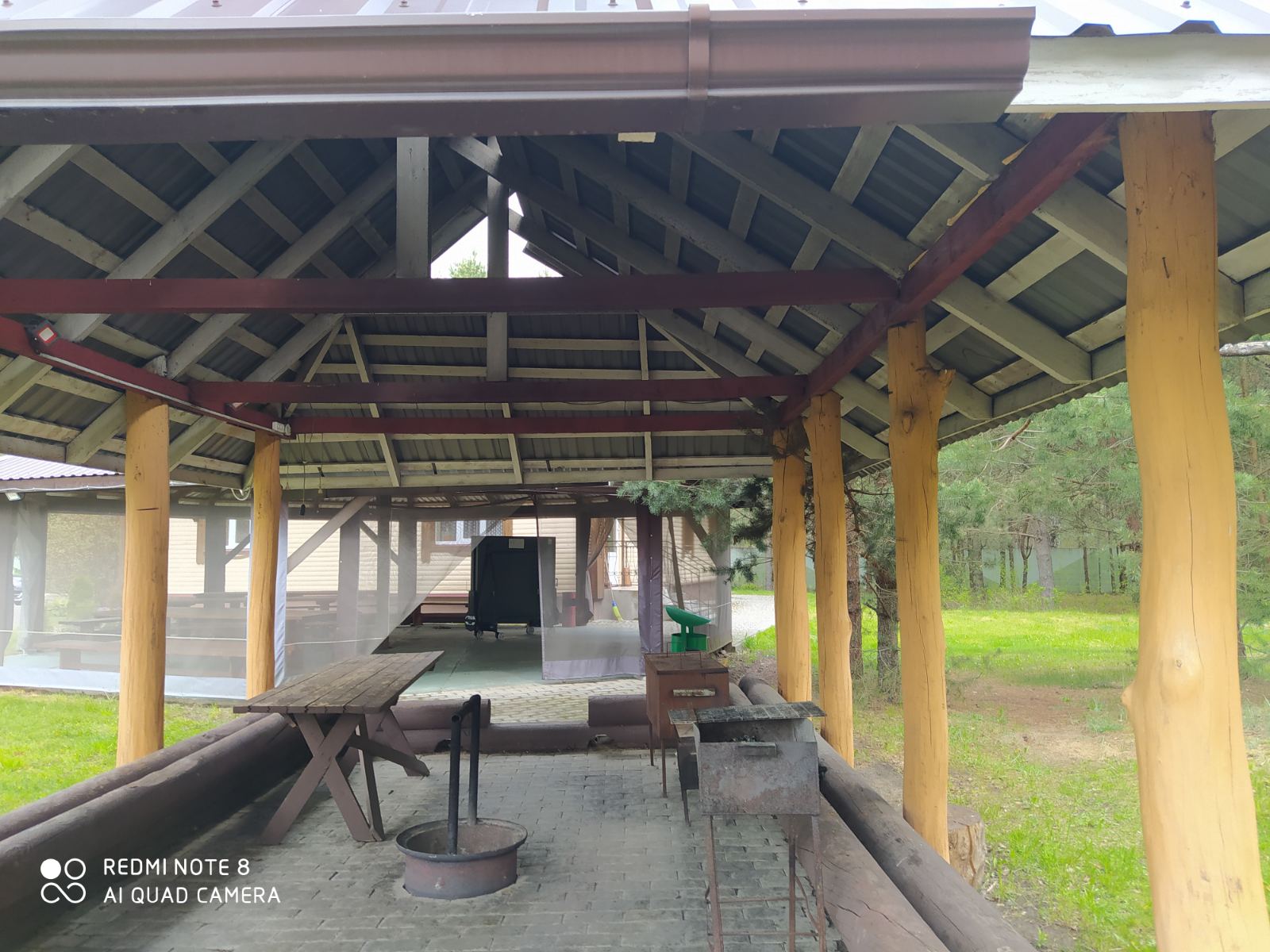 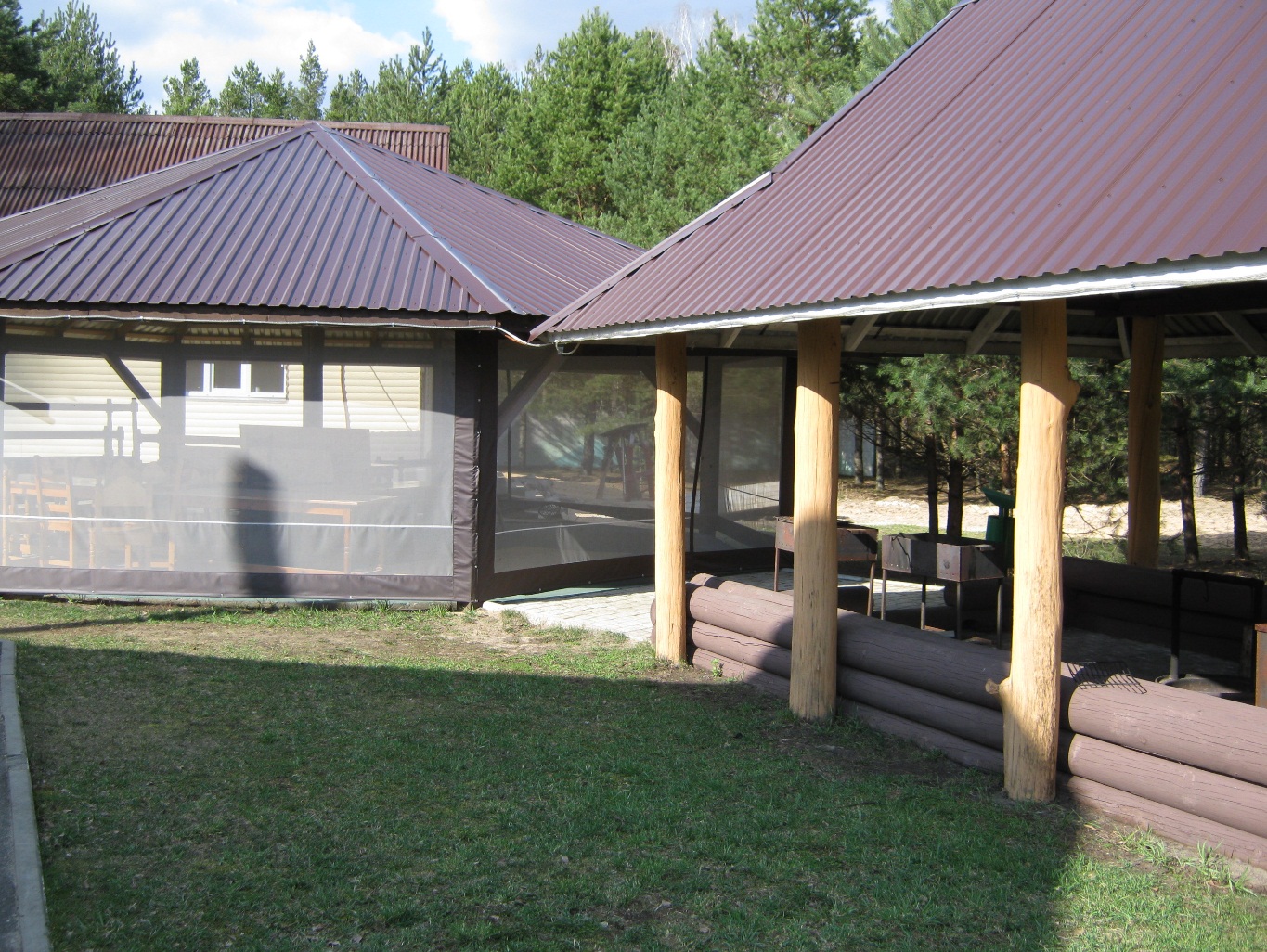 Предоставление шатра для проведения торжеств
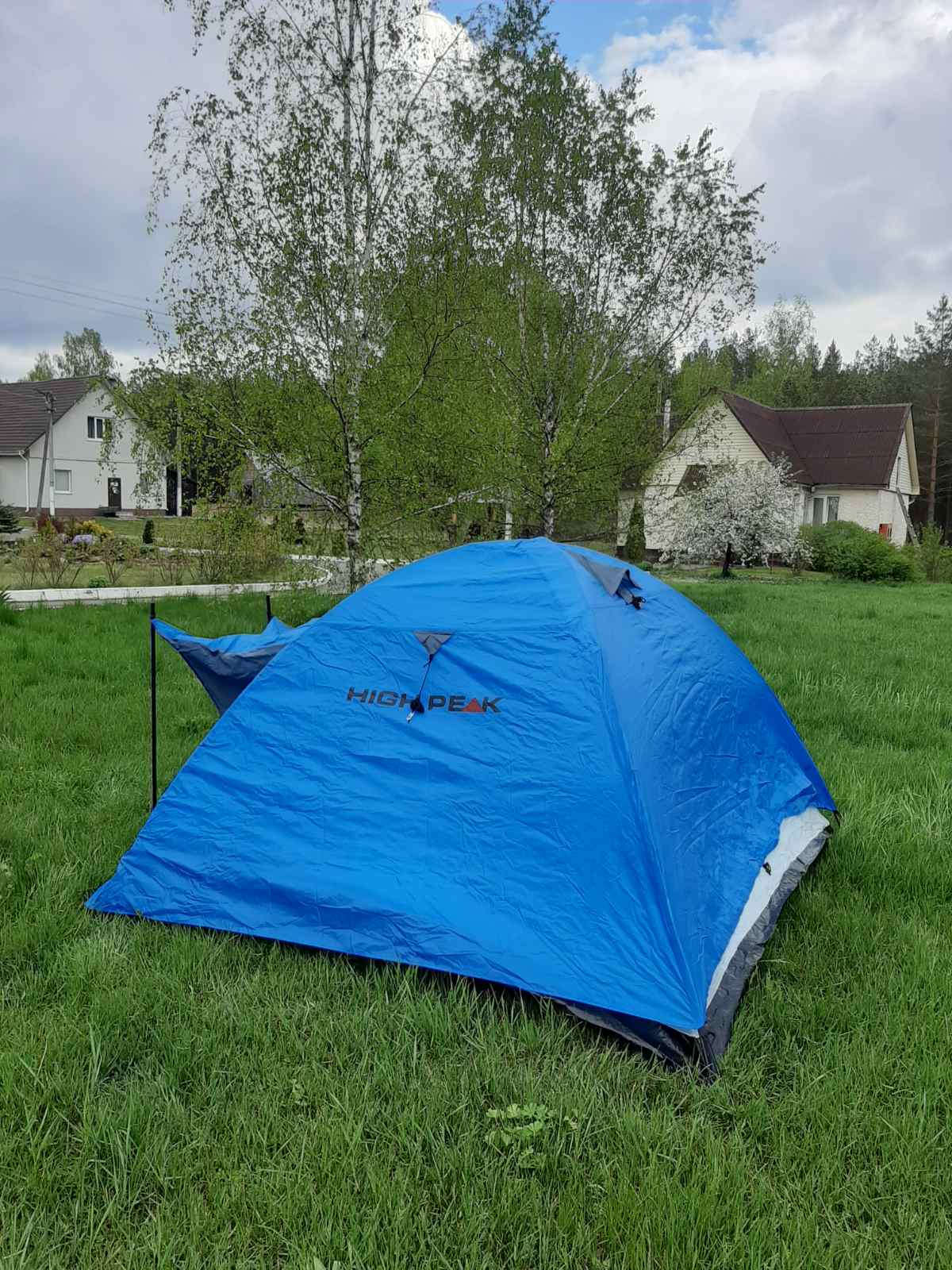 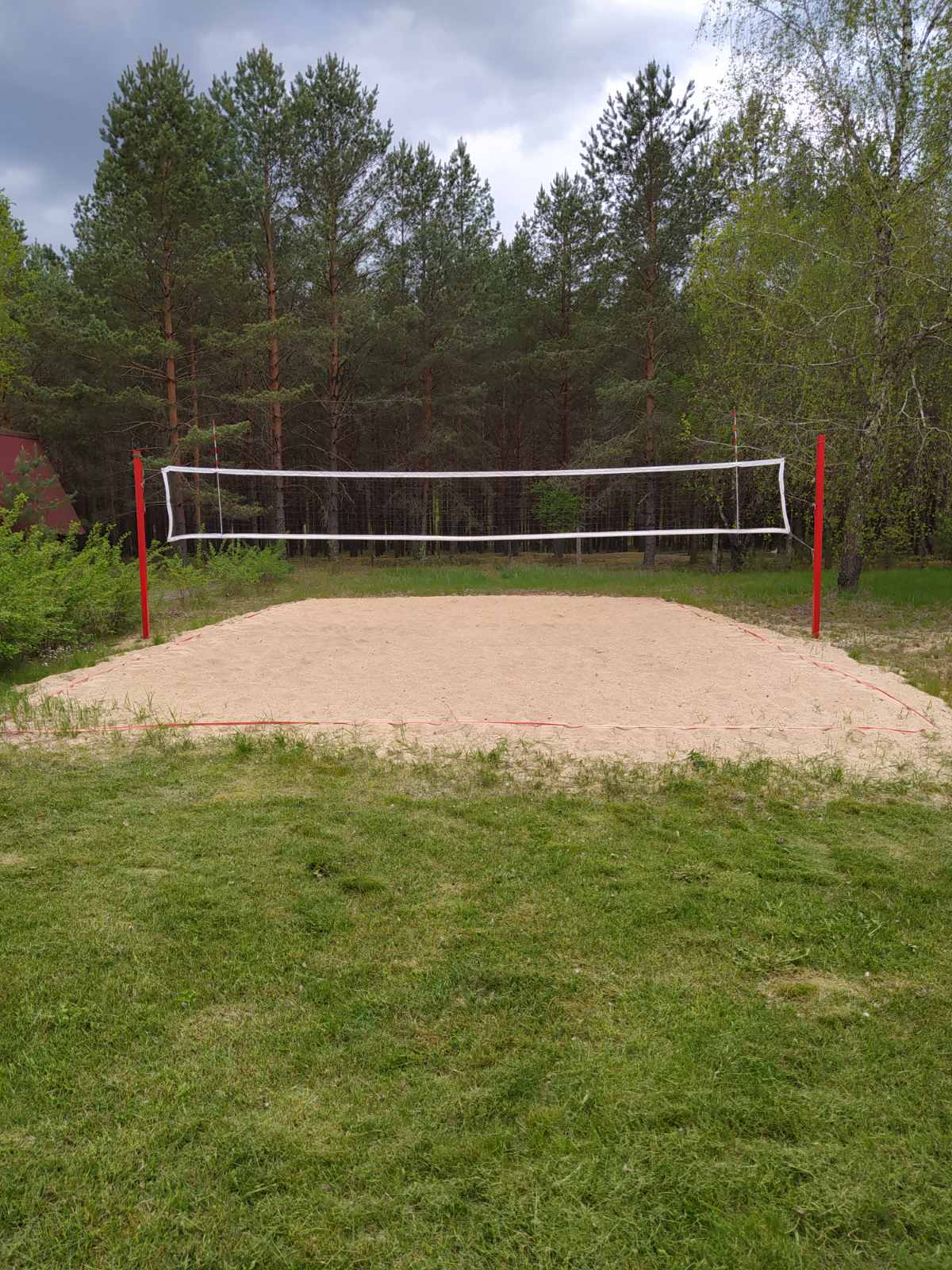 Предоставление  места отдыха под палатку, теннисный корт
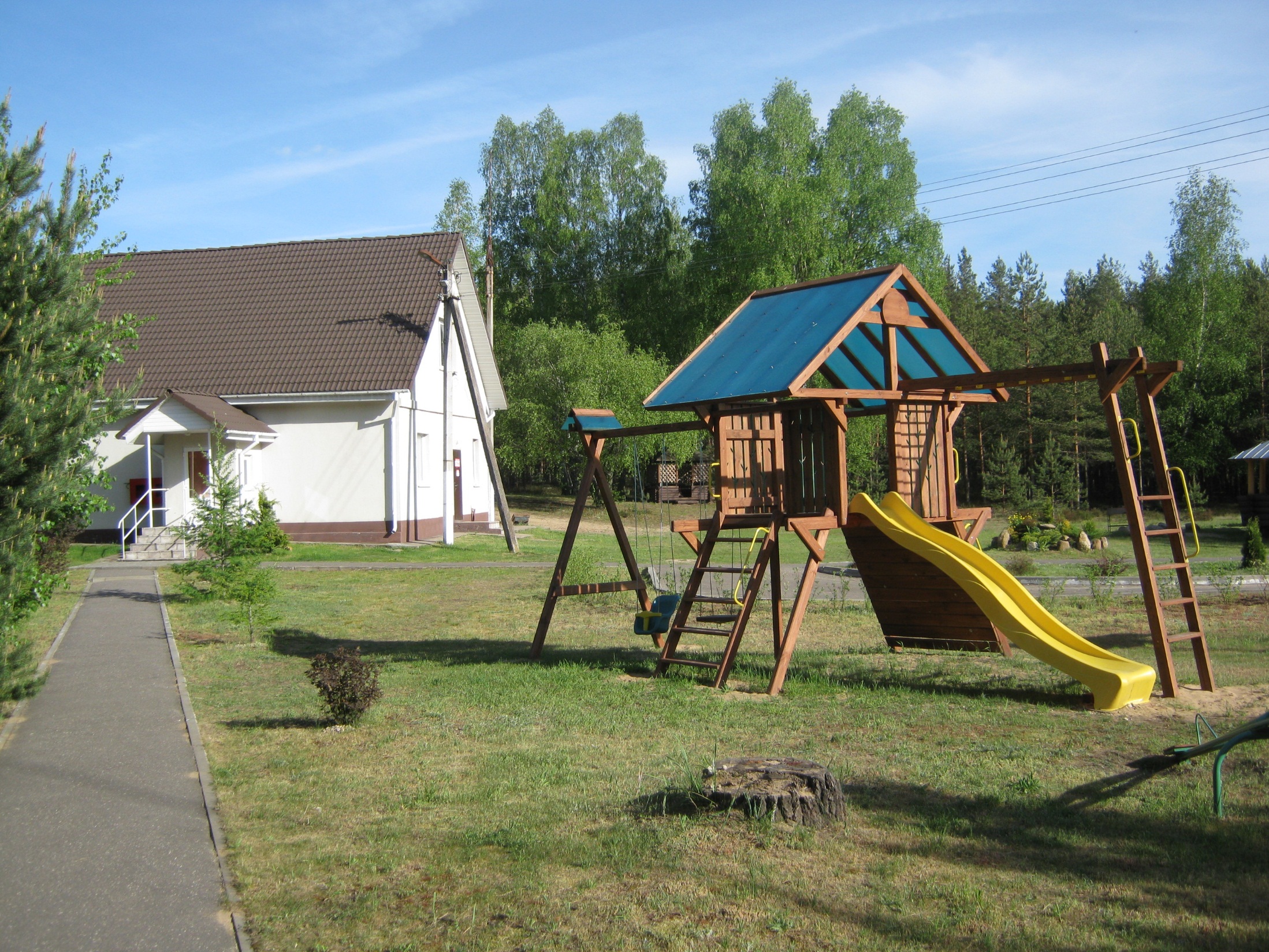 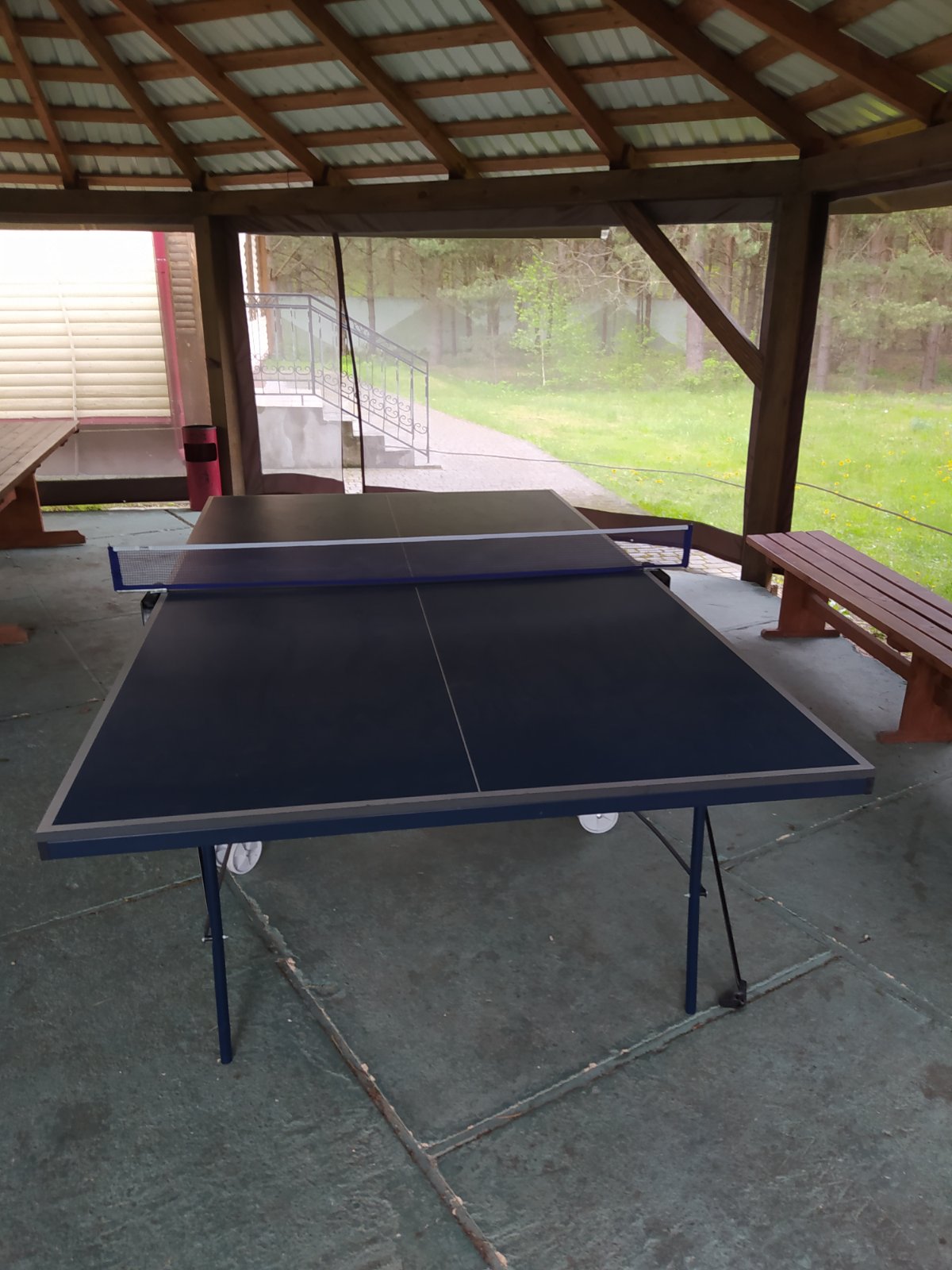 Детская площадка, настольный теннис
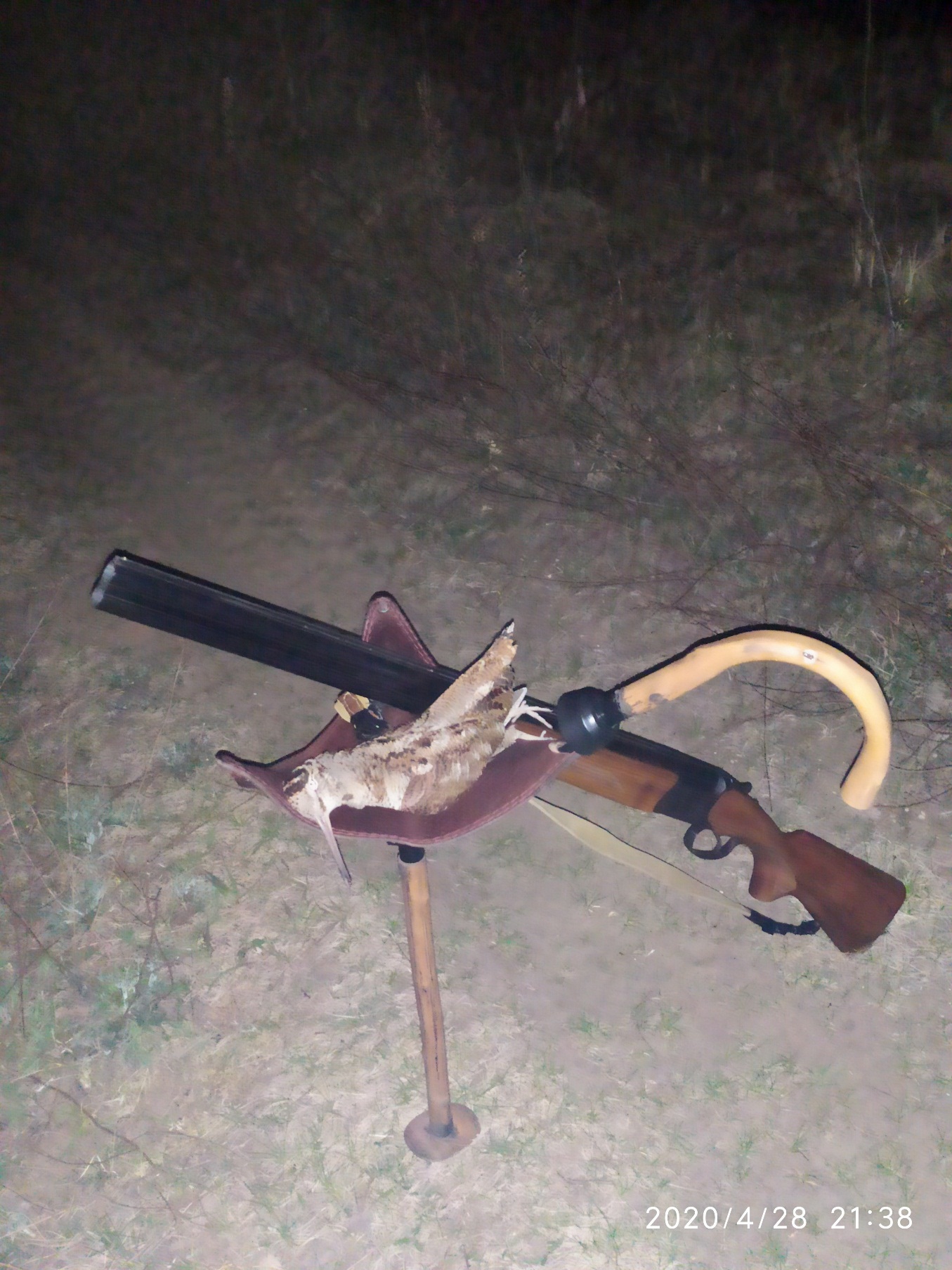 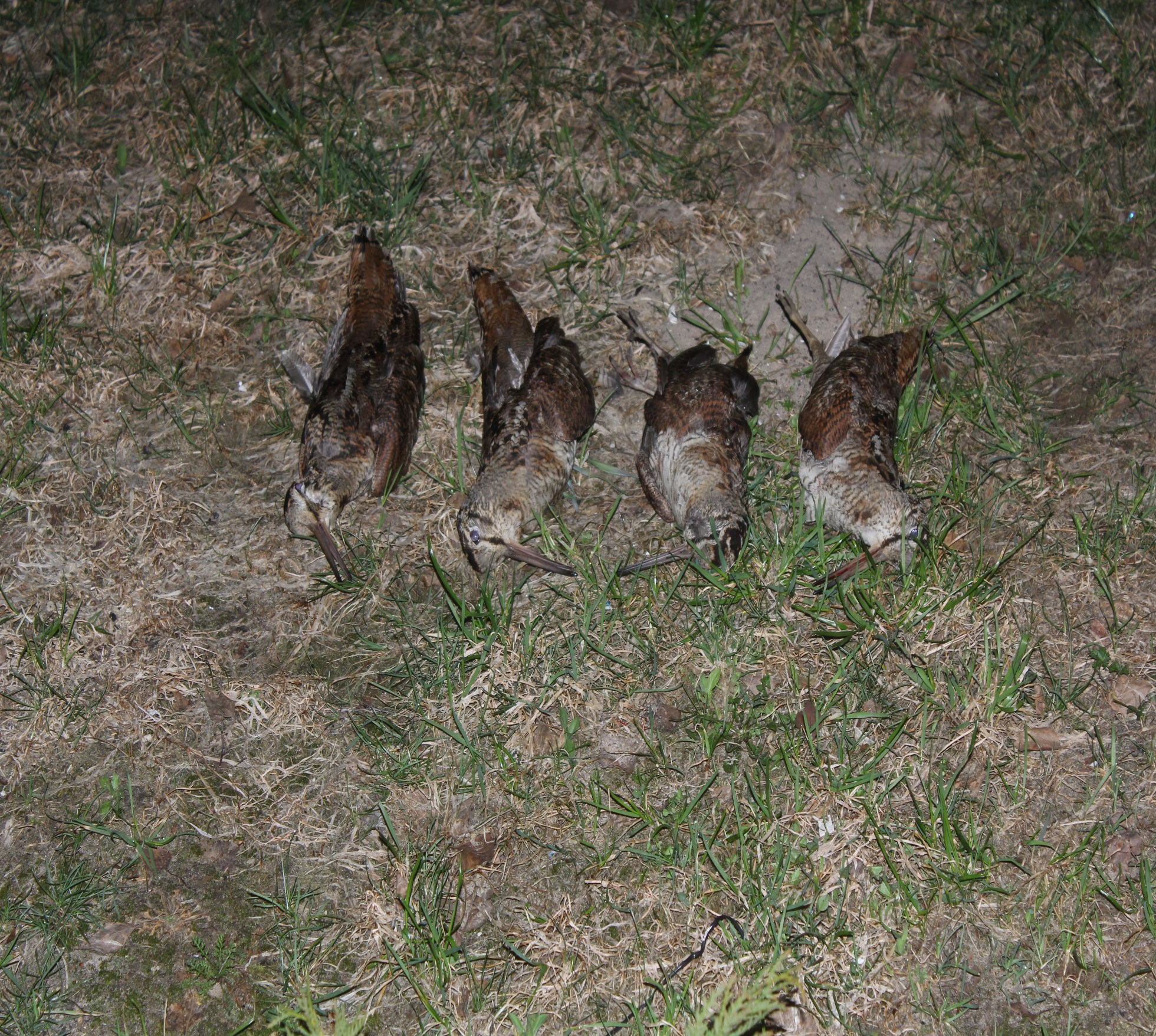 Весенняя охота
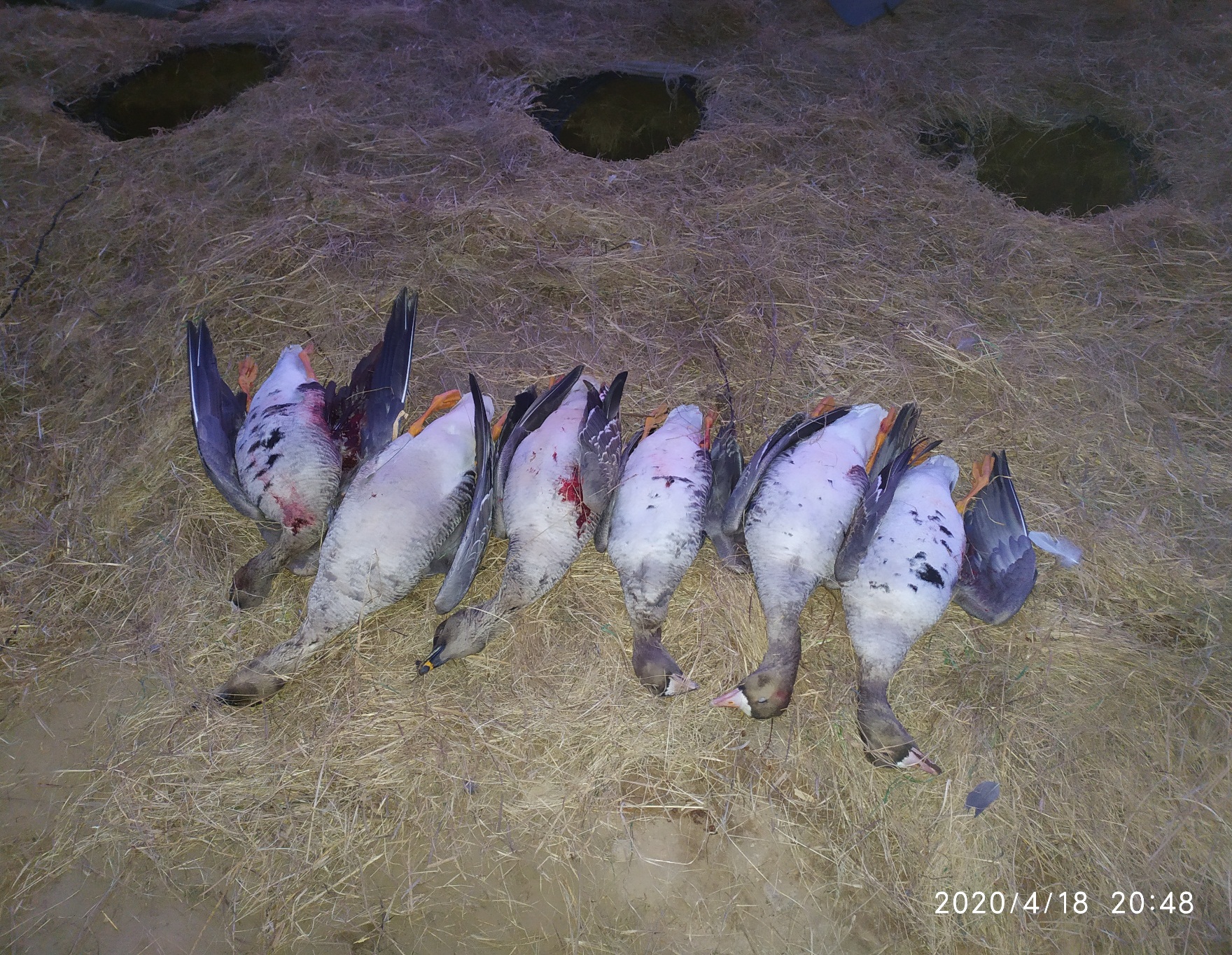 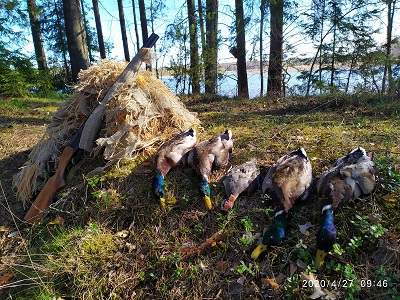 Весенняя охота
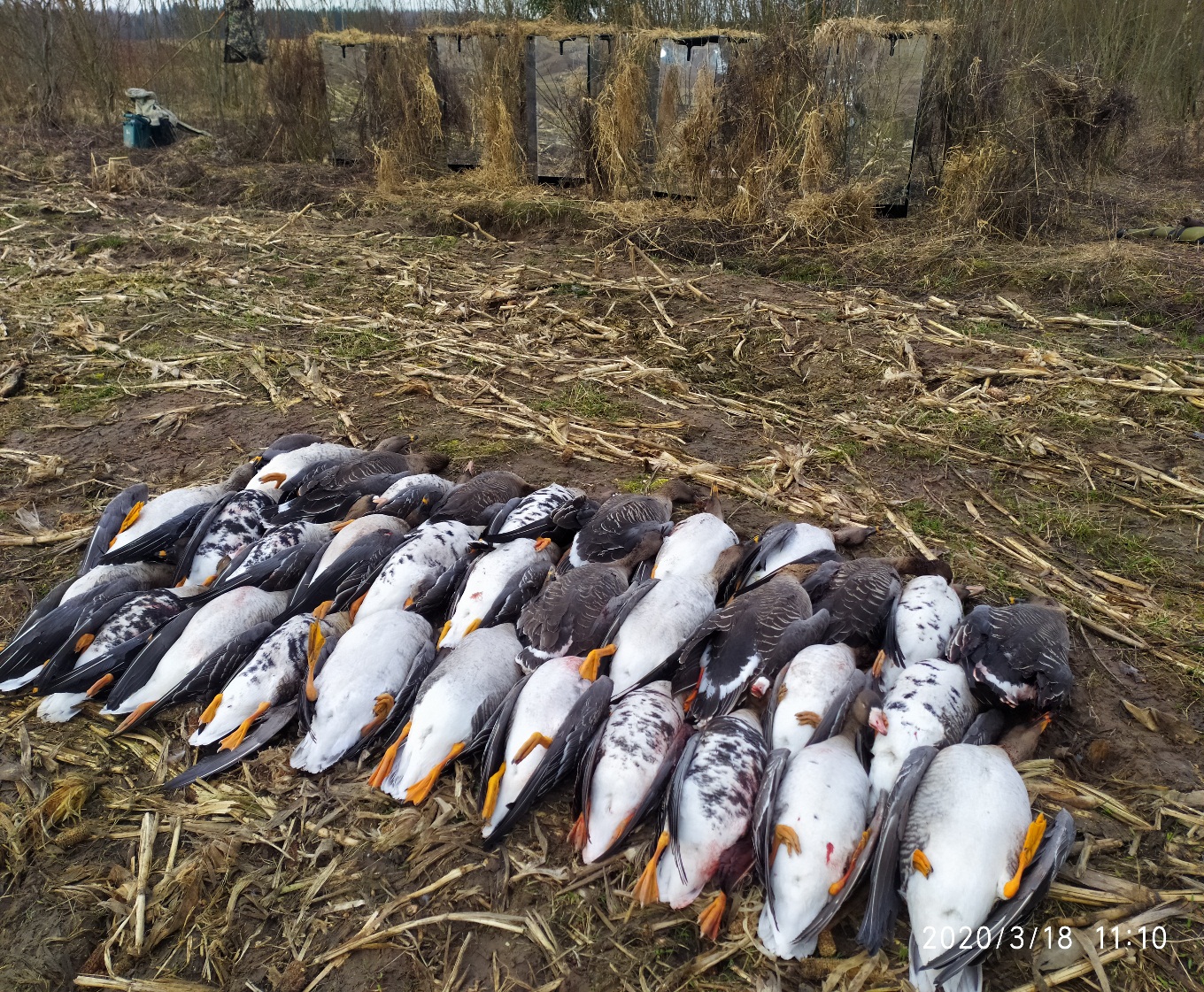 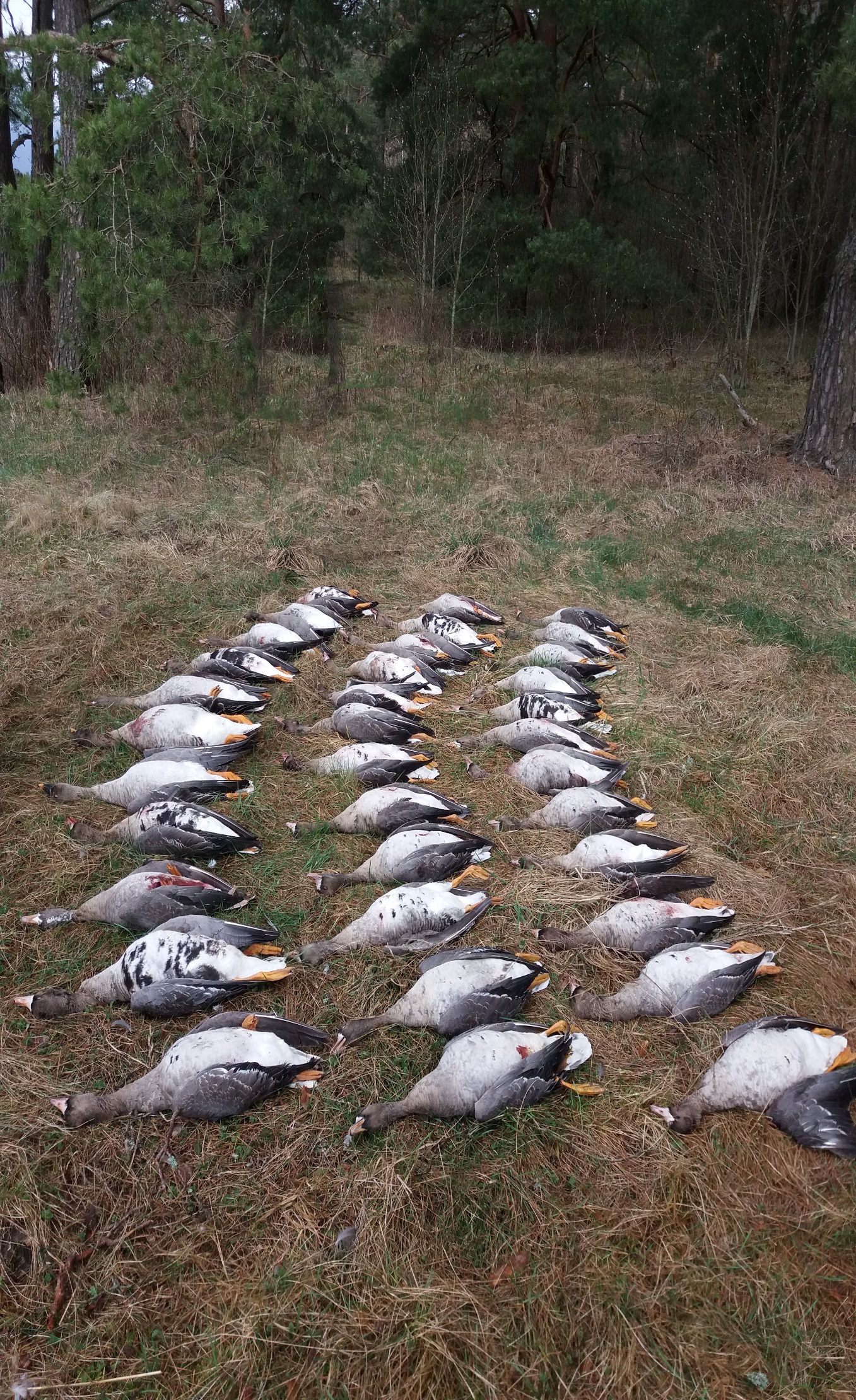 Проведение весенних охотничьих туров на гуся
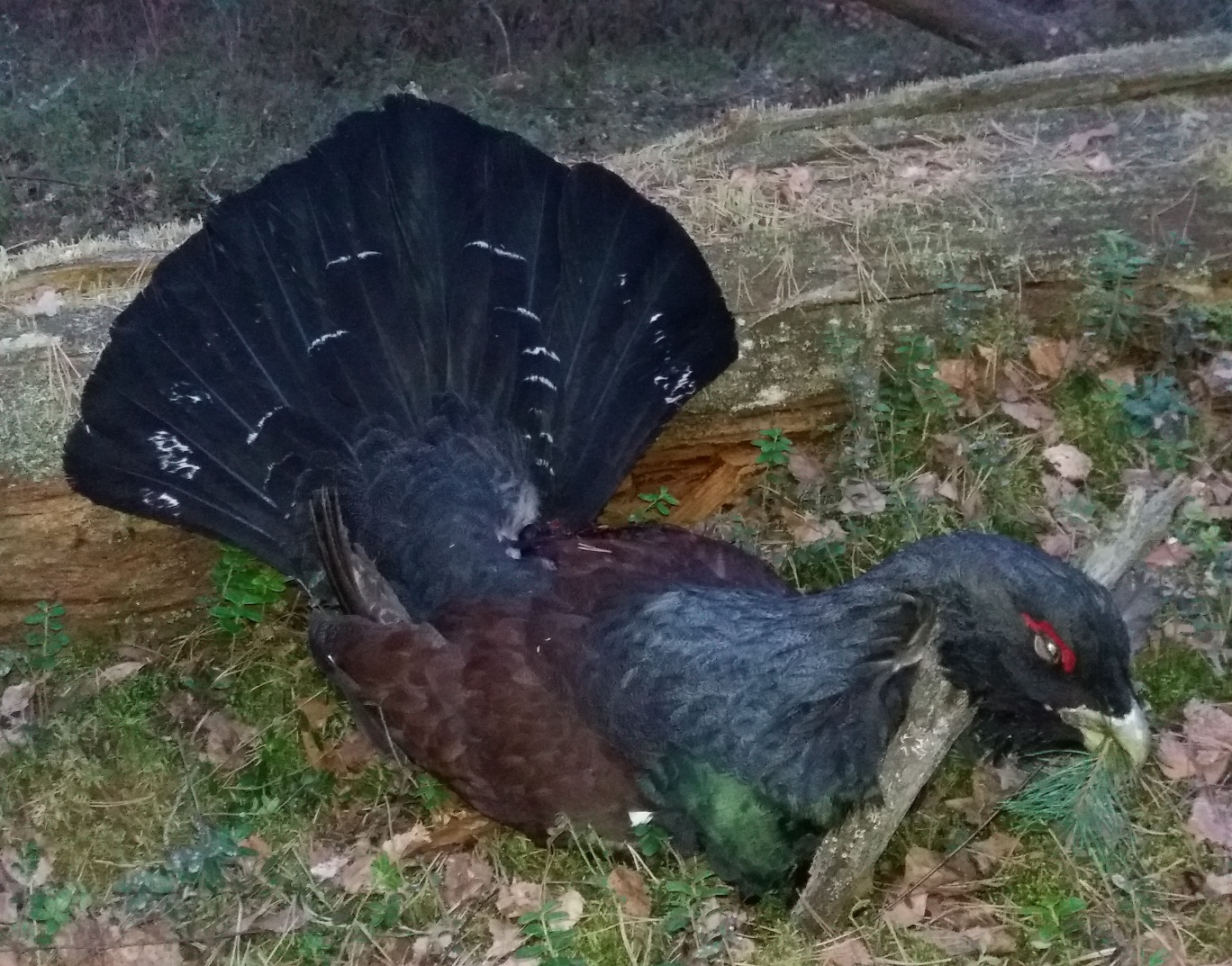 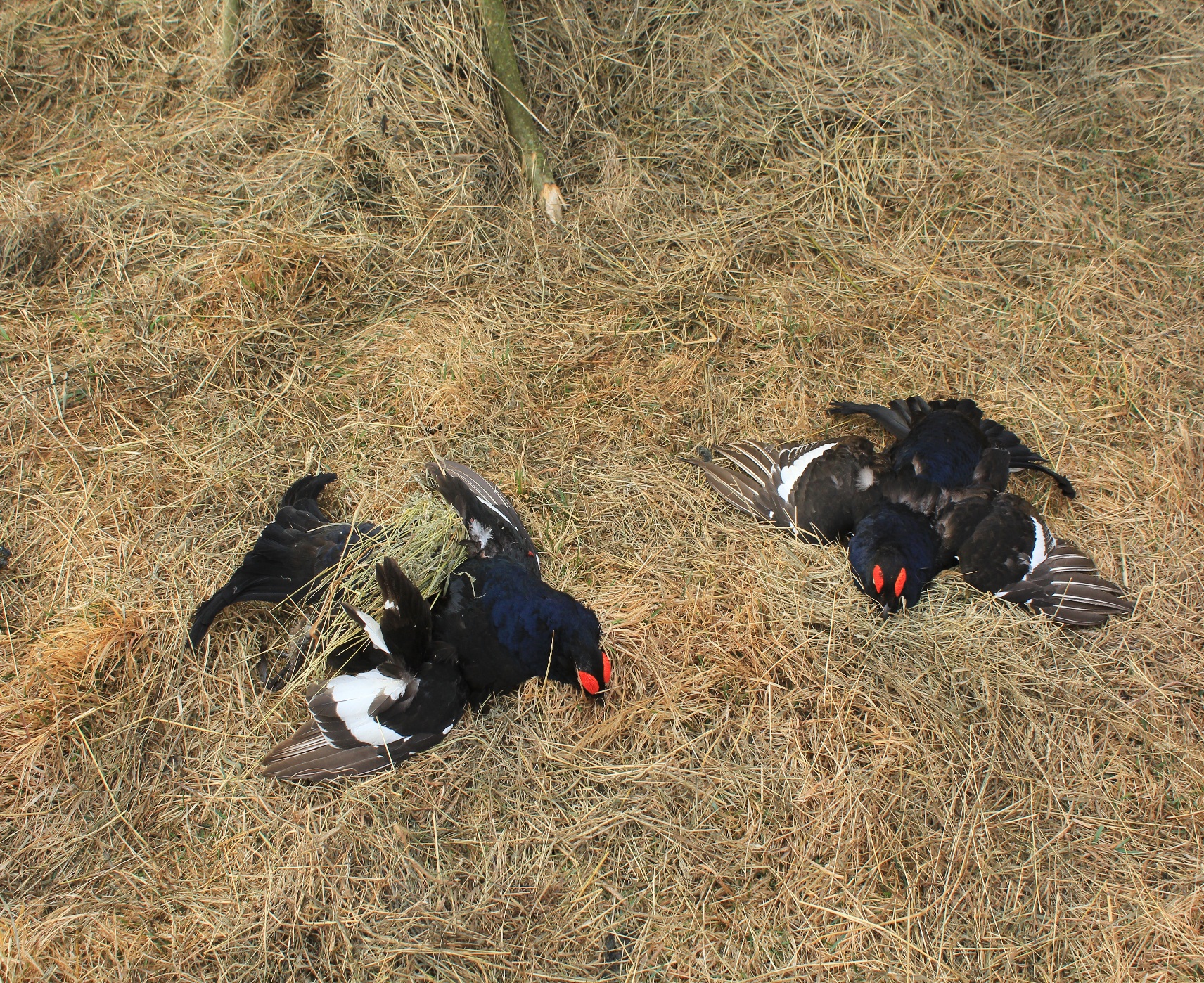 Весенняя охота на глухаря и тетерева
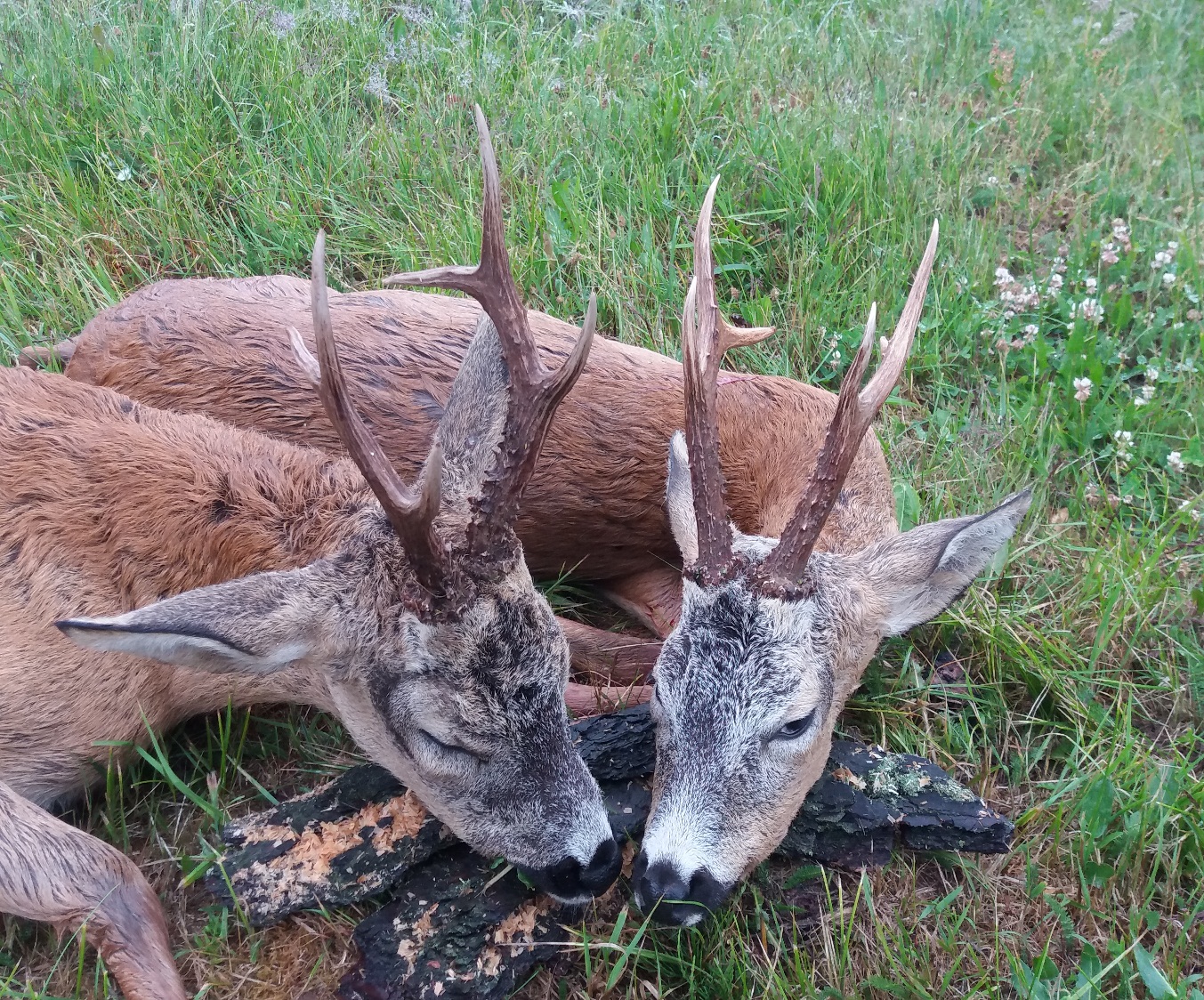 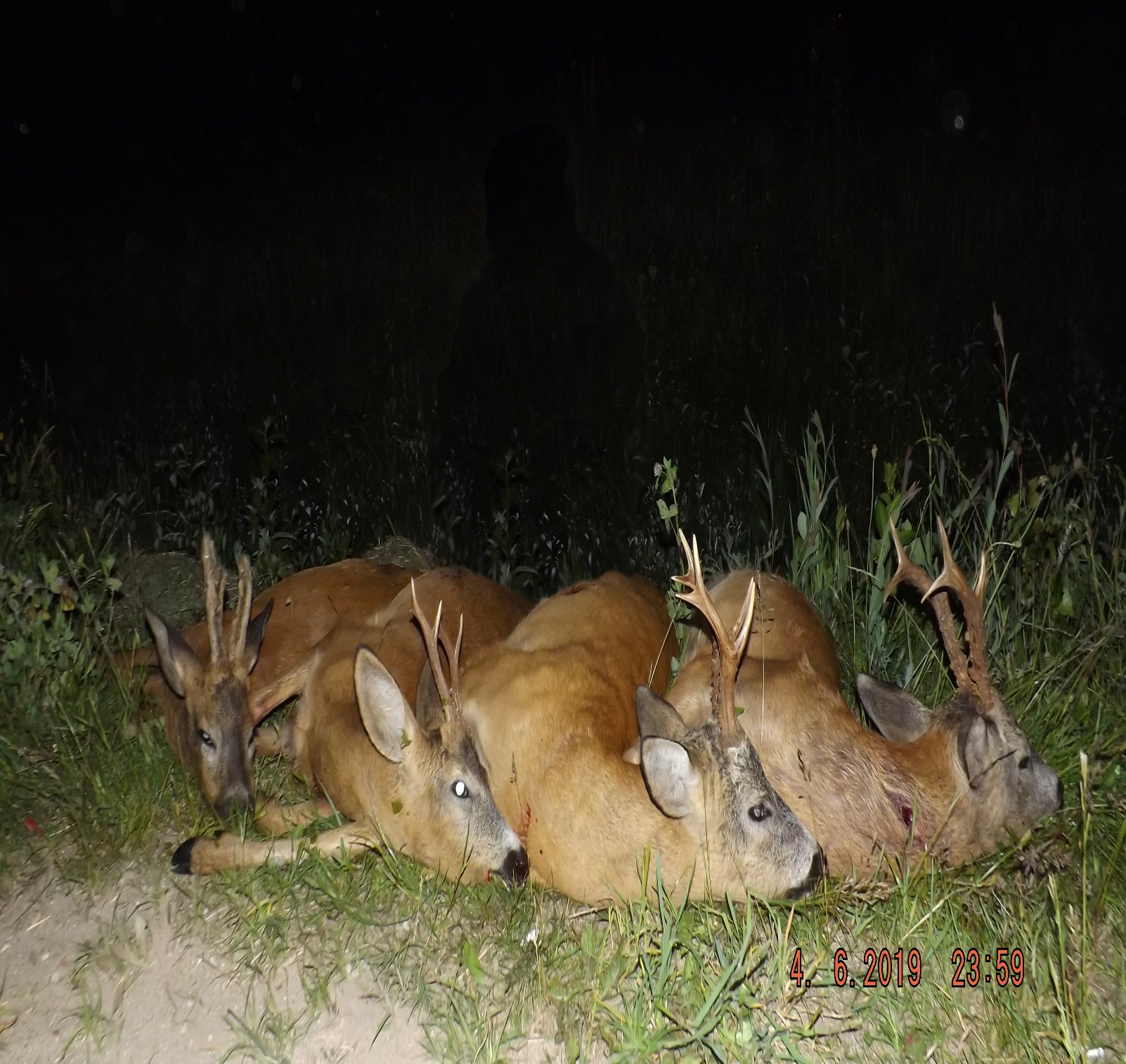 Охота на косулю
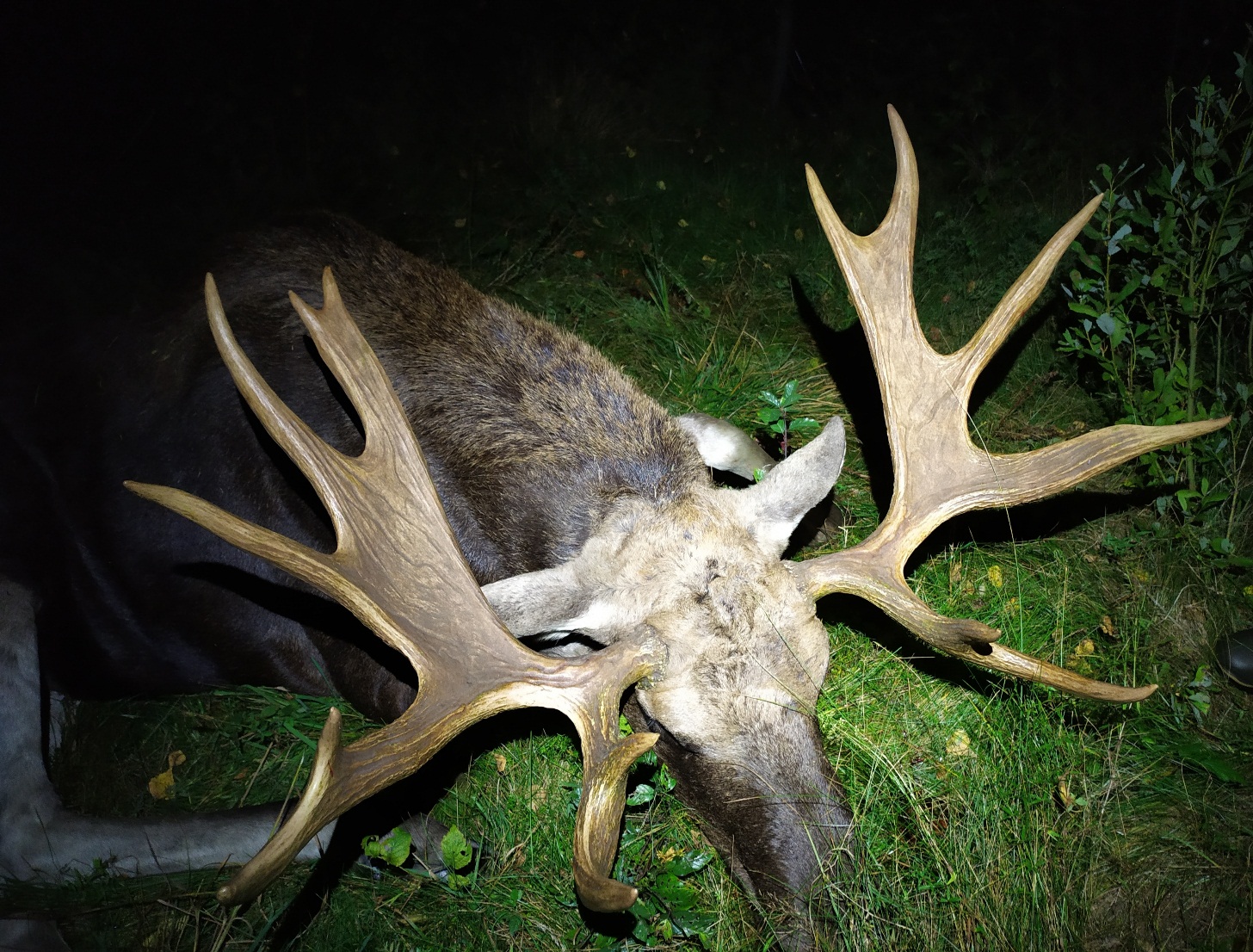 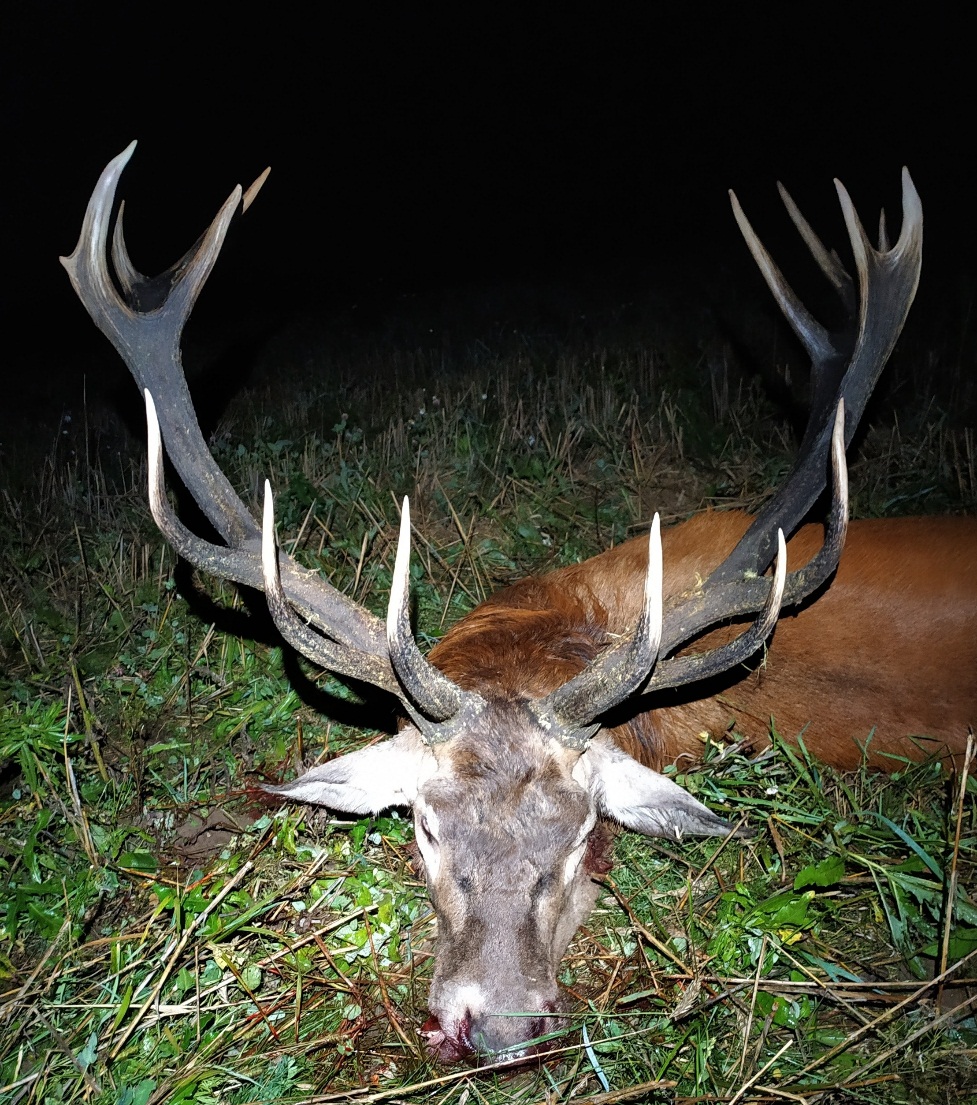 Охота на лося и оленя на гону
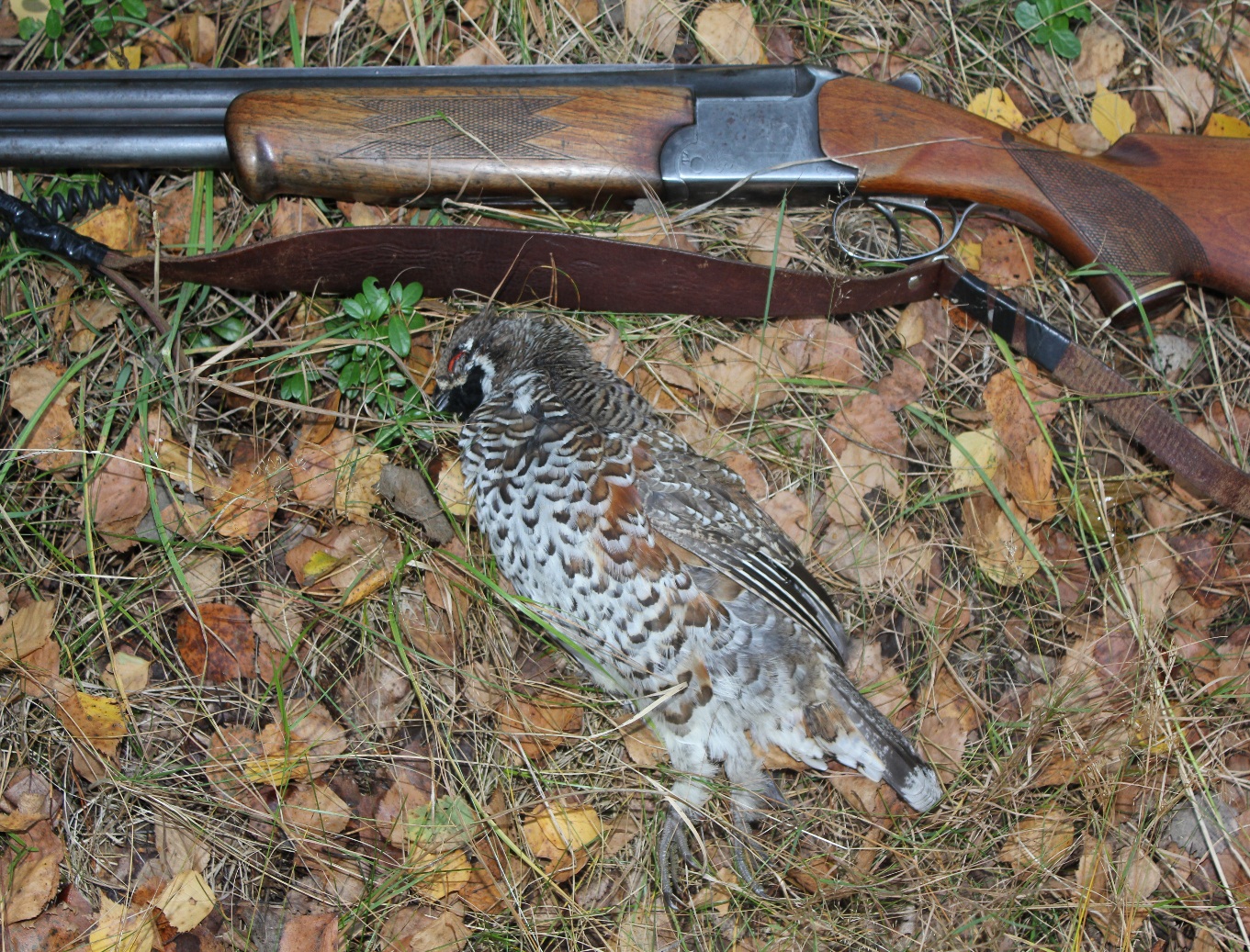 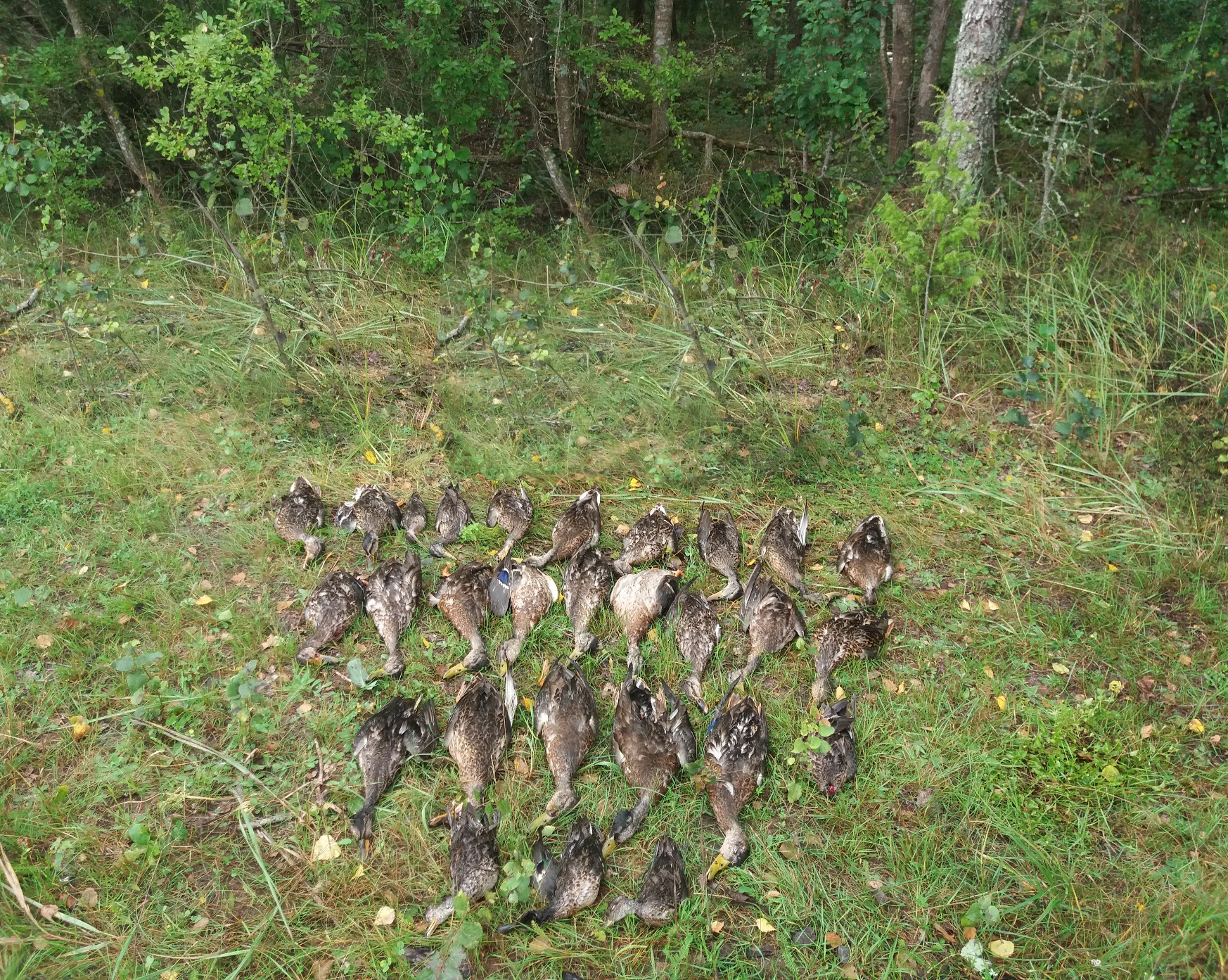 Летне-осенняя охота
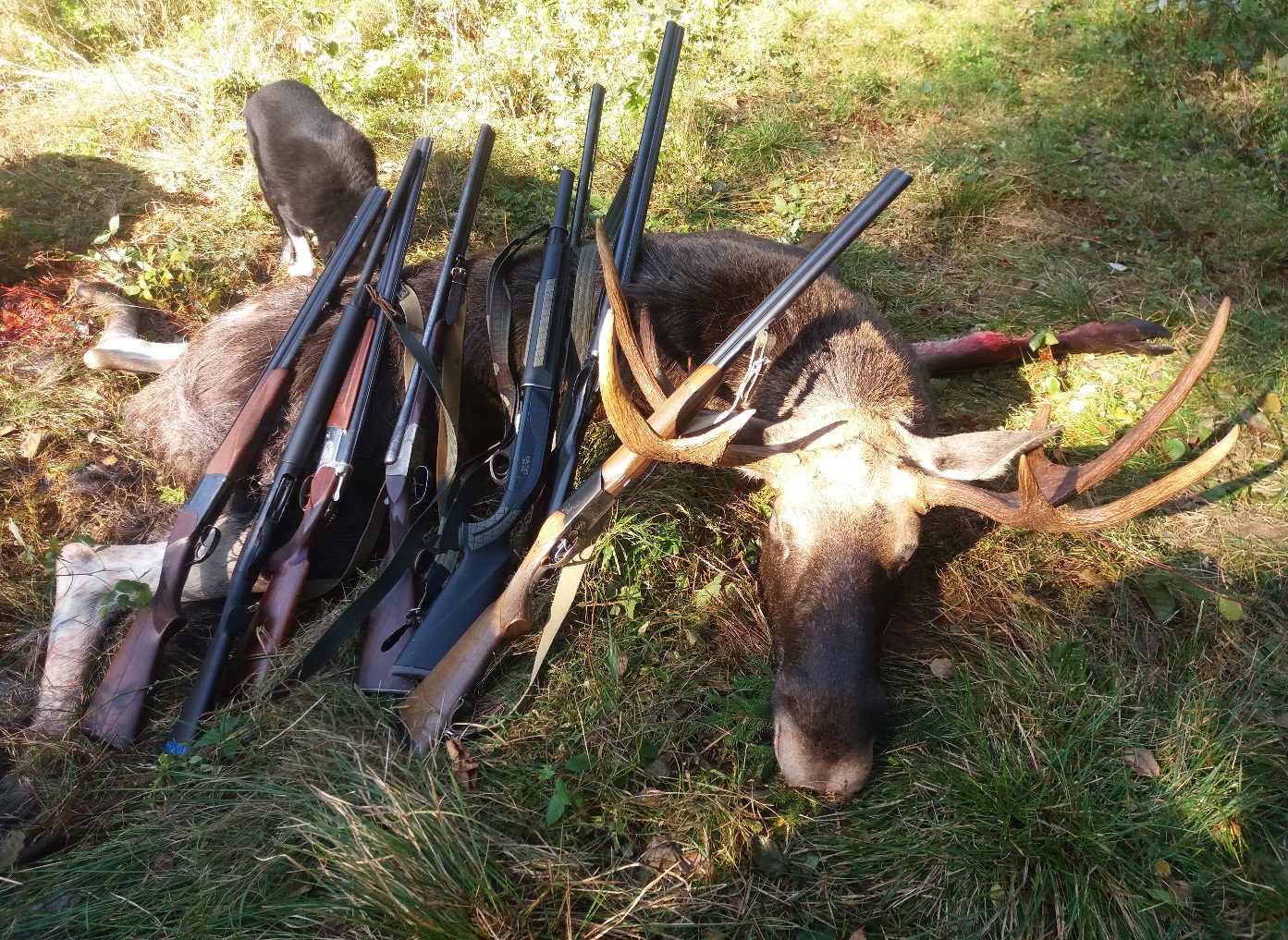 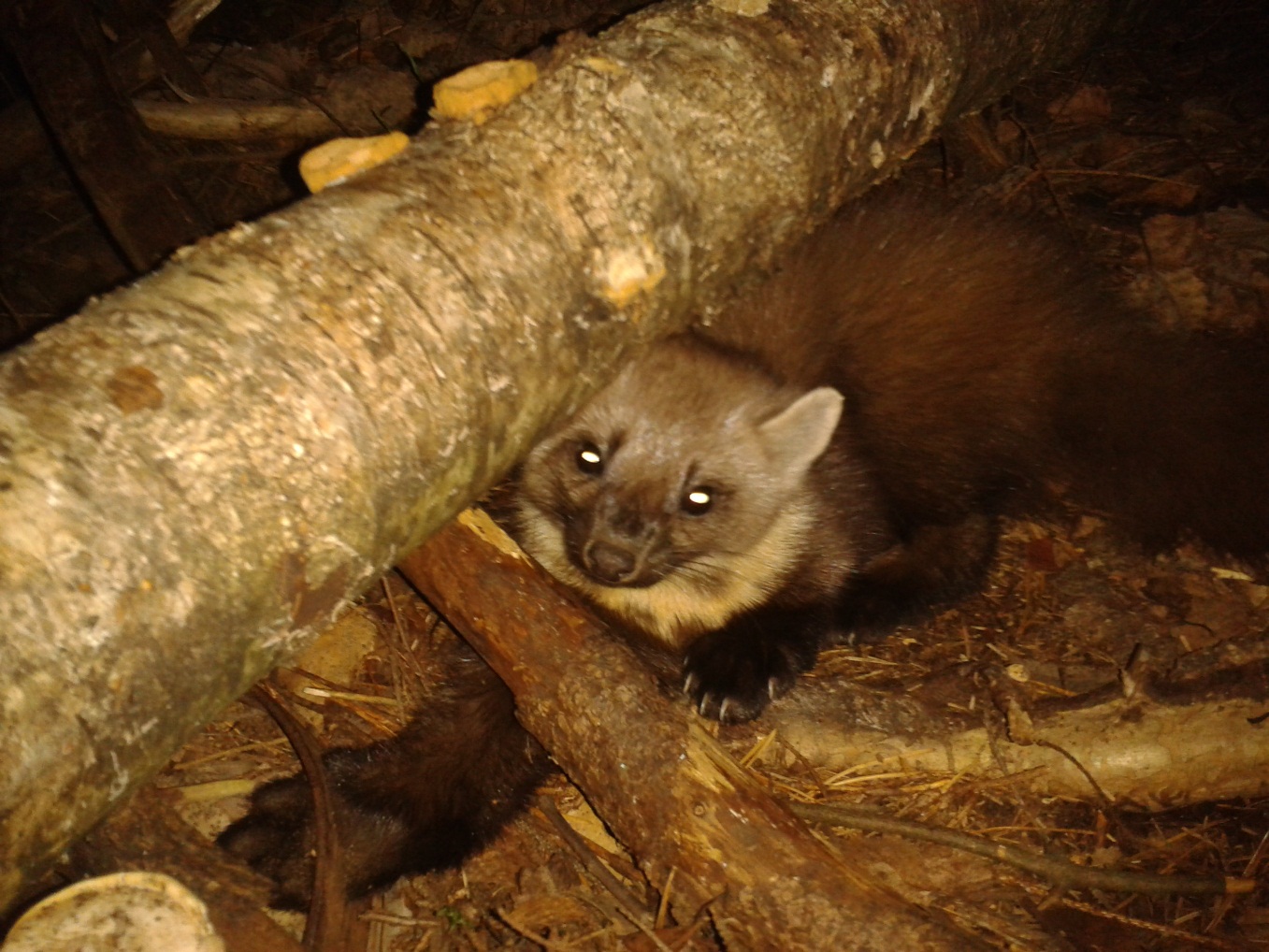 Осенне-зимняя охота
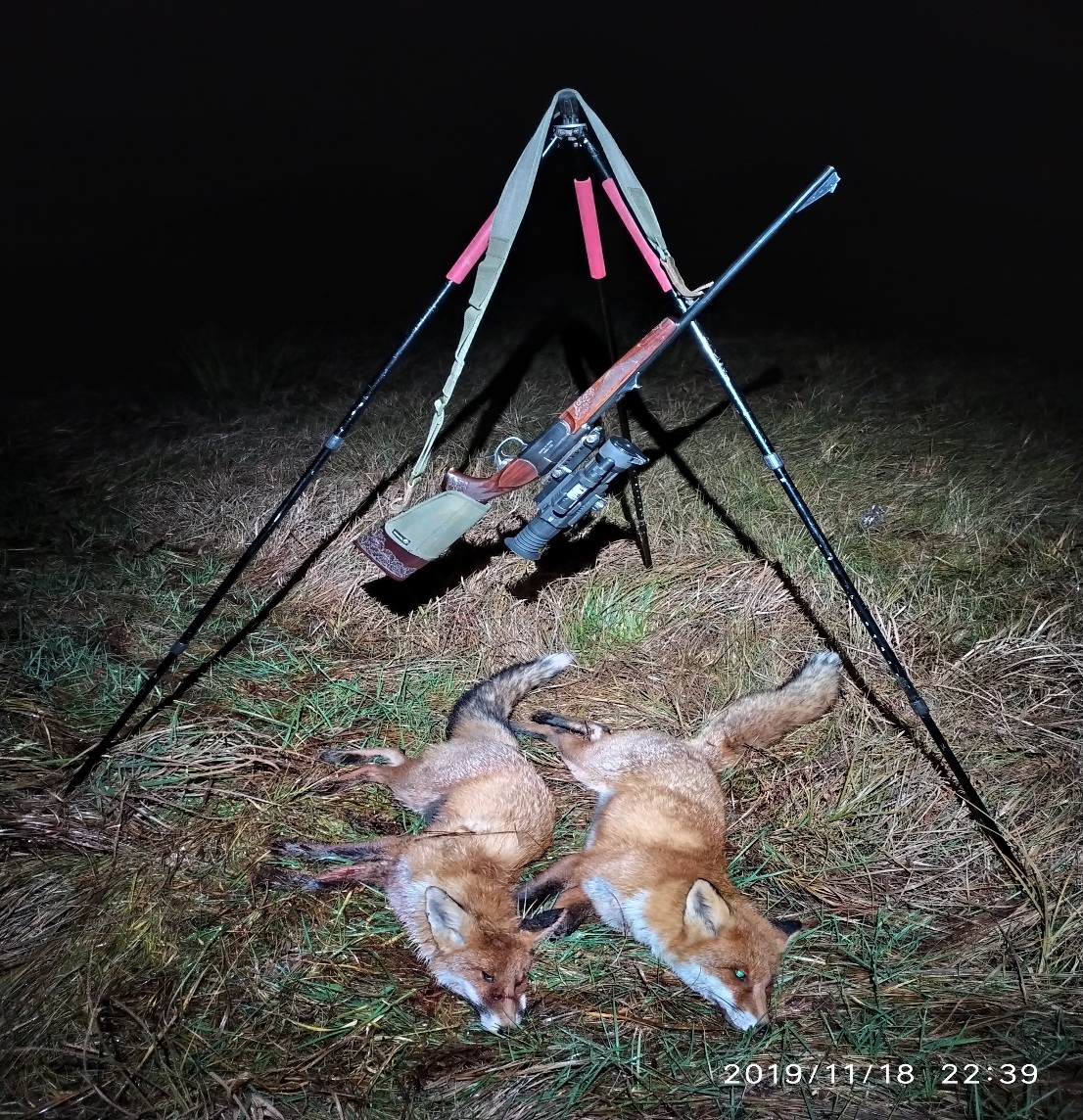 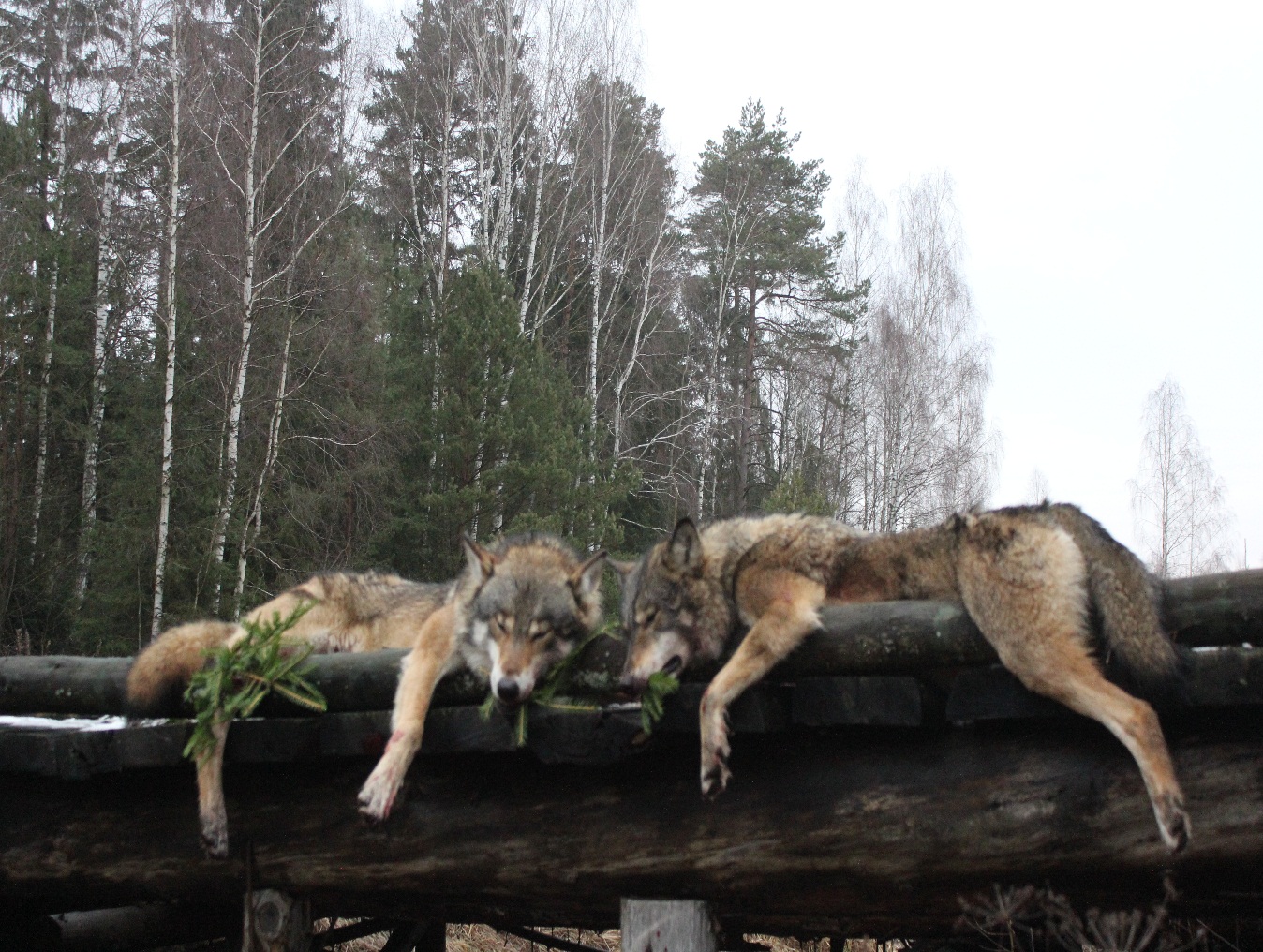 Осенне-зимняя охота
Спасибо за внимание!